Analysis of Unwarned Tornado Events  from 2014-2015 Across the NWS Central Region
3rd Midwest Bow Echo Workshop, St. Louis
Rod Donavon, NOAA/NWS Des Moines, IA
Fred H. Glass,  NOAA/NWS St. Louis, MO
Jacob Beitlich, NOAA/NWS Chanhassen, MN
Craig Cogil, NOAA/NWS Des Moines, IA
Kevin Deitsch, NOAA/NWS St. Louis, MO
Alexander Gibbs, NOAA/NWS Davenport, IA
Aaron Johnson, NOAA/NWS Dodge City, KS
Ray Wolf, NOAA/NWS Davenport, IA
Andrew R. Dean, NOAA/NWS/NCEP/Storm Prediction Center Norman, OK
The views expressed are those of the author and do not necessarily represent those of the National Weather Service
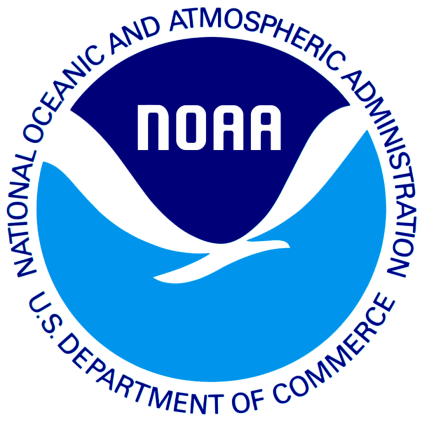 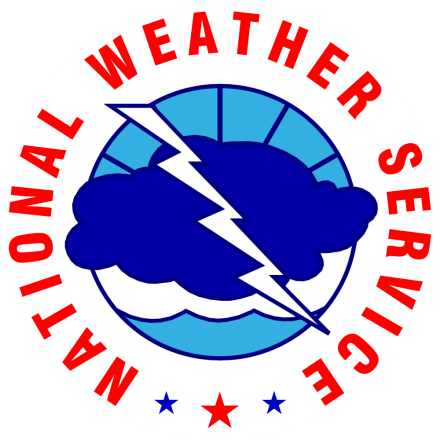 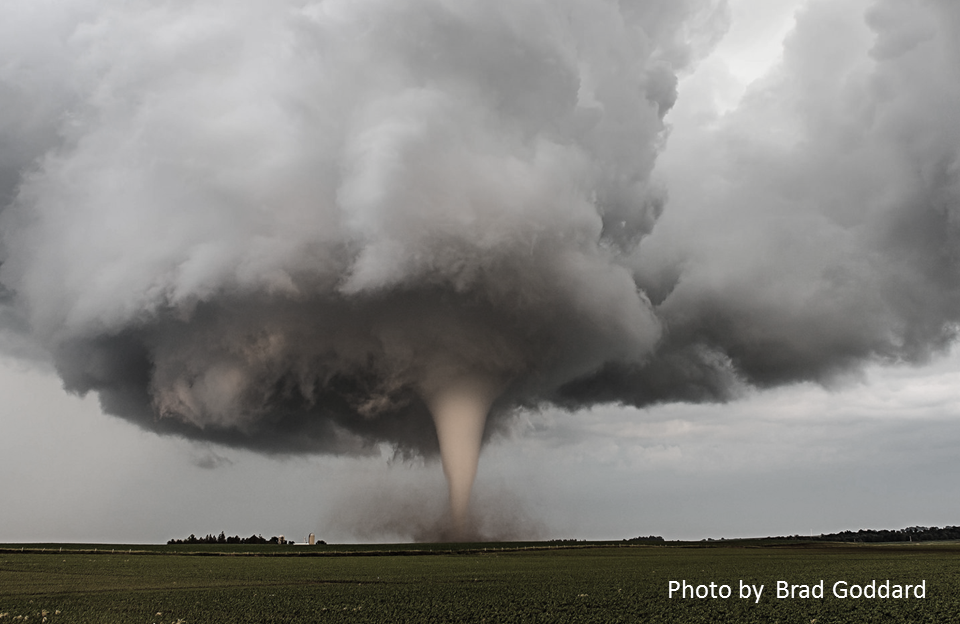 Creation of TWIP Team
Assembled by CR SSD/Consistency Team
Significant regional differences in tornado warning POD/FAR and IDSS due to: 
Inconsistent education and experience
Varied or improper radar/NSE data usage
Philosophical differences in QLCS warning paradigm
Human factors (behavior, personal bias, etc.)
Office culture/operational environment
Focused on the tornado warning process
Purpose and Motivation
Examine the unwarned and partially warned tornadoes in the NWS Central Region for 2014-15 
Determine if there are any common elements or factors that may have contributed to the lack of advanced warning
The ultimate goal is to leverage the results to identify training needs, minimizing these events in the future and improving warning operations
NWS CR Verification Stats2014-2015
621 Unwarned Tornado events (county based and includes 174 partial warned events)
Database narrowed to 495 consolidating border crossers
POD per EF scale
EF0 – 0.509 (301 unwarned, 75 partial warned)
EF1 – 0.557 (145 unwarned, 79 partial warned)
EF2 – 0.812 (10 unwarned, 14 partial warned)
EF3 – 0.876 (5 unwarned, 1 partial warned)
EF4 – 0.936 (0 unwarned, 1 partial warned)
Storm Data Quality
26 Unwarned Tornadoes were actually WARNED!
	-   Impacts POD, FAR and CSI
37 more Tornadoes had incorrect time and/or placement errors
At least 11% of the events had time/placement errors
Other errors include TDSs prior to Storm Data start time
Storm Data Entry Training is needed.  All Storm Data entries should undergo a rigorous QC process before being finalized
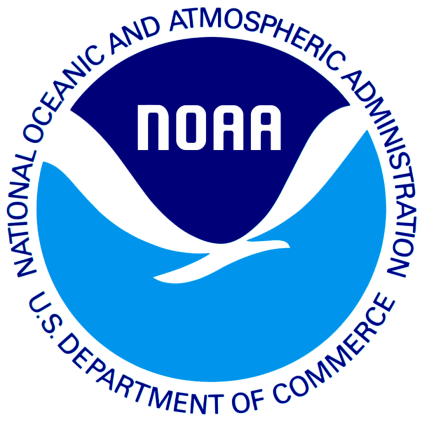 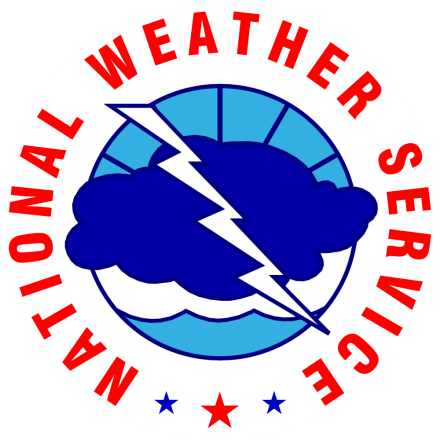 Unwarned Tornado Review - Findings
Storm Data Errors:  Common Time Errors 1-2 hours
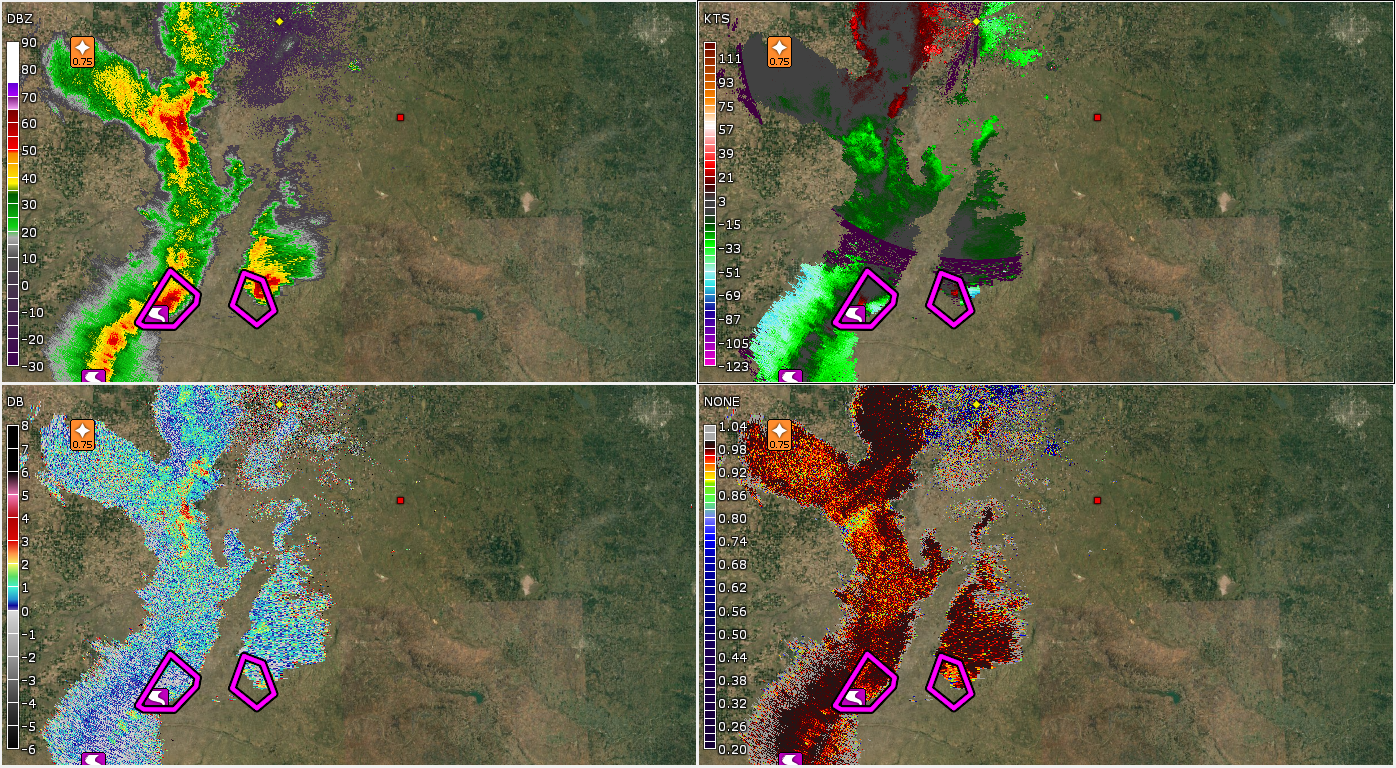 SRM
REF
ZDR
CC
2 hours too early, 75 nm from any storm
Unwarned Tornado Review - Findings
Storm Data Errors:  Common Time Errors 1-2 hours
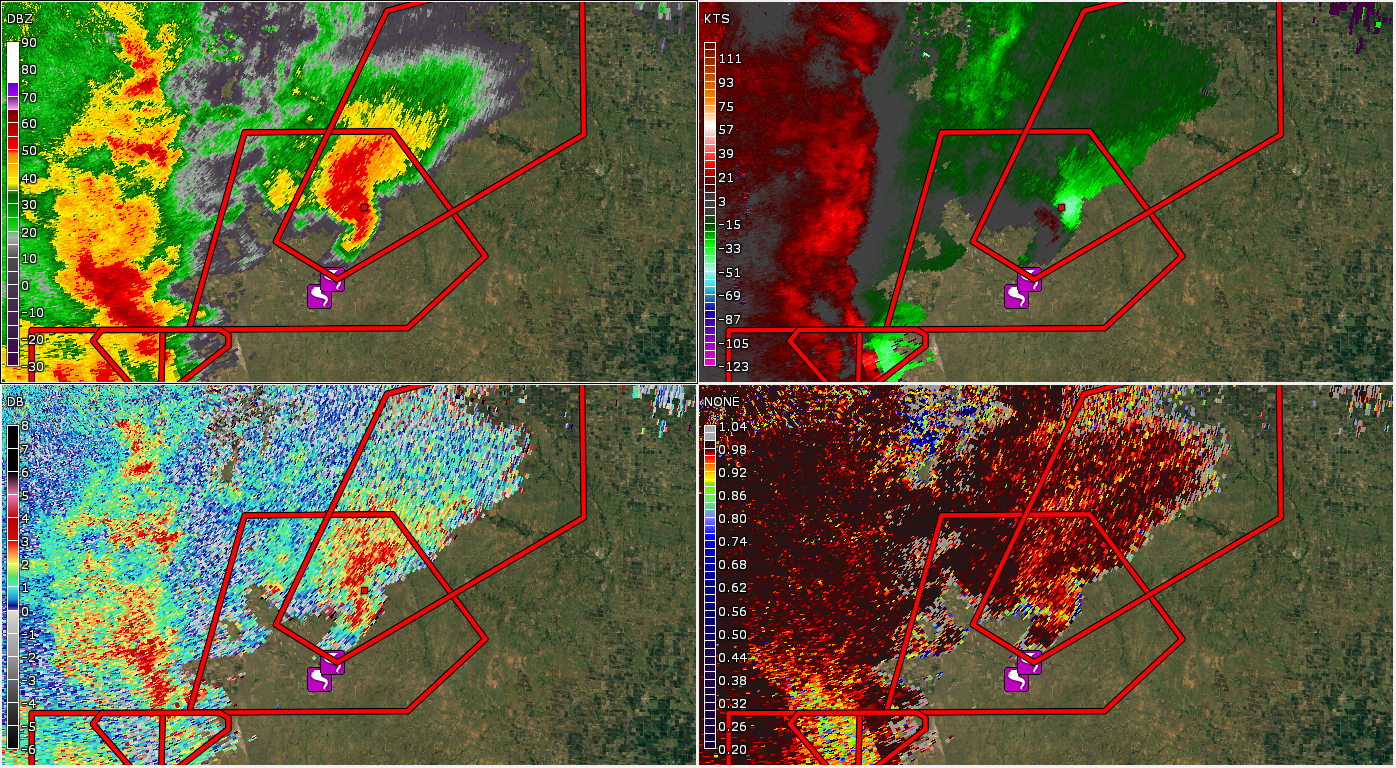 SRM
REF
ZDR
CC
Correct Time that SHOULD be in Storm Data 2 hrs later
Unwarned Tornado Review - Findings
Storm Data Errors:  Incorrect Location
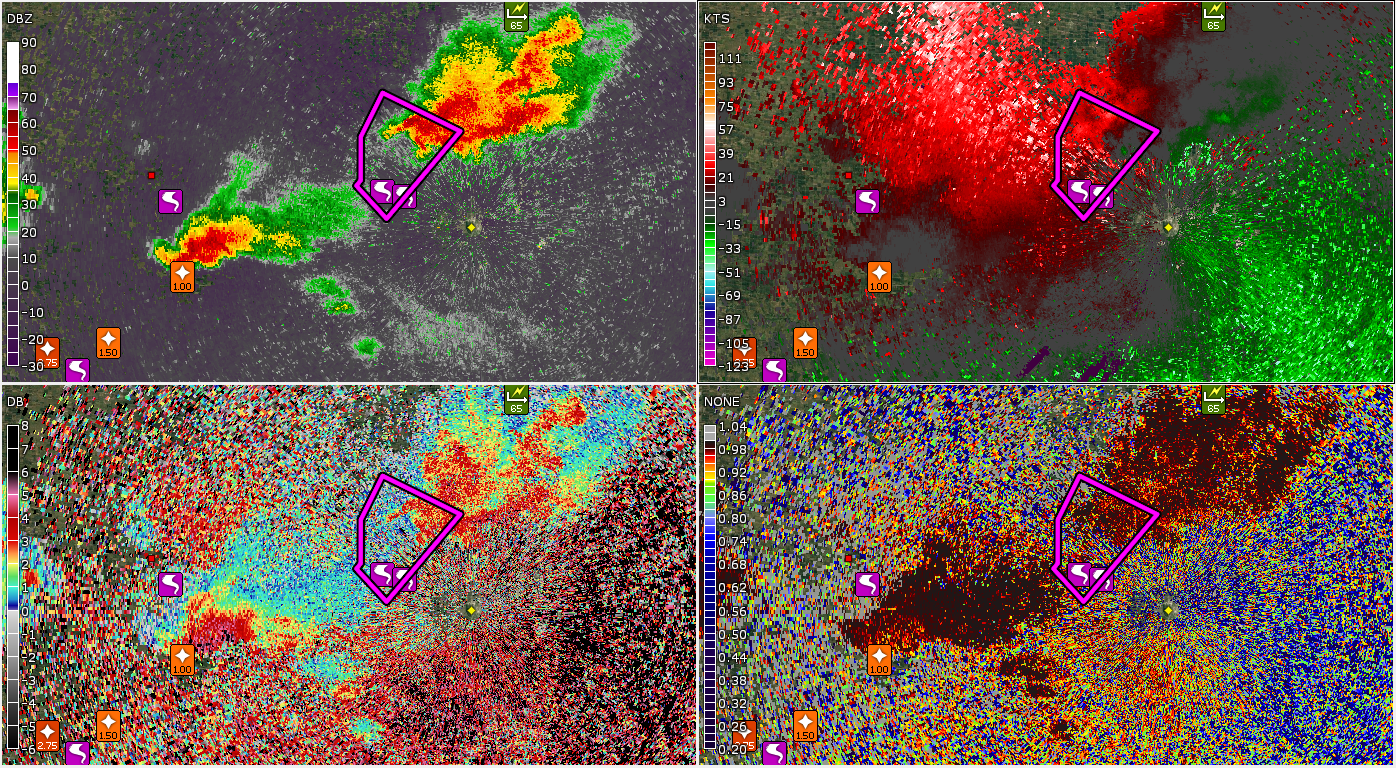 SRM
REF
ZDR
CC
Red Dot is Storm Data Location/Icon LSR Location
Unwarned Tornado Review - Findings
Storm Data Errors:  Incorrect Location
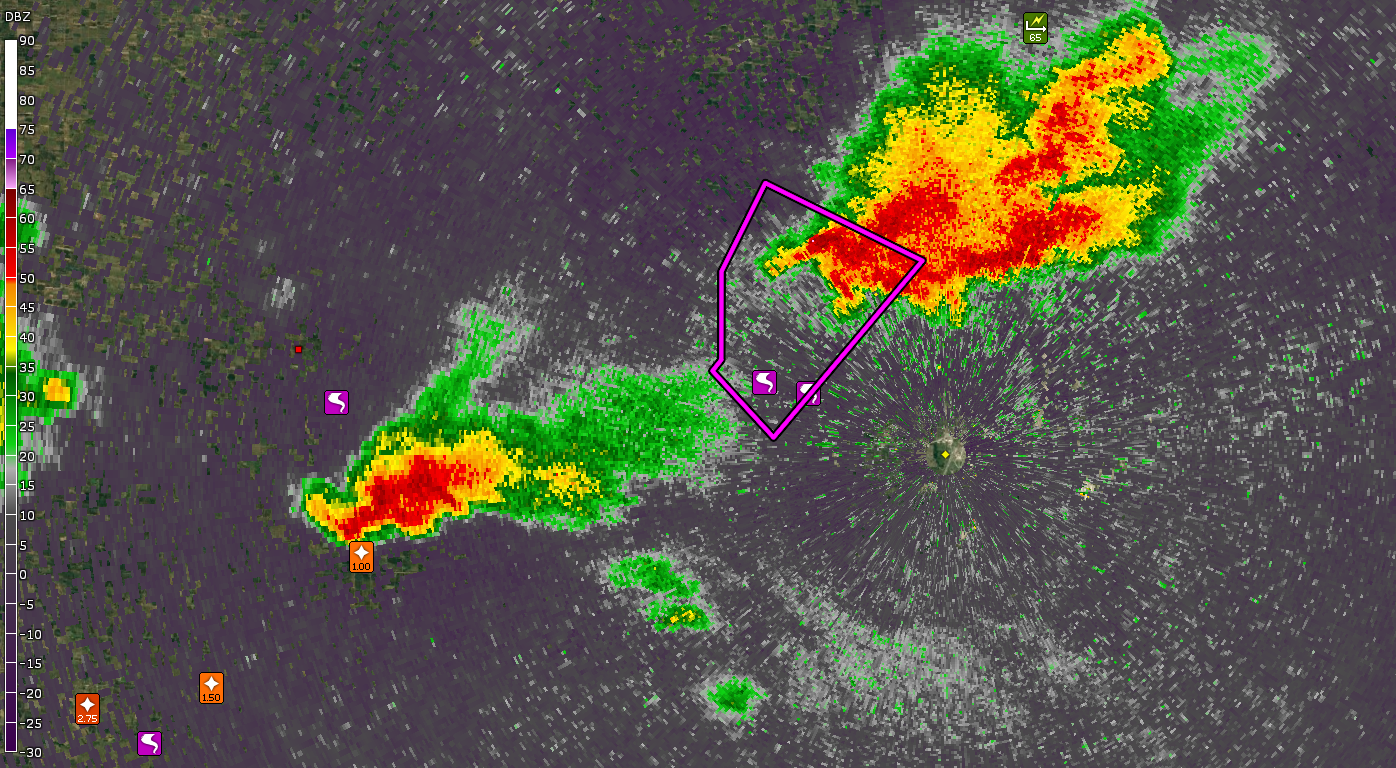 SRM
REF
ZDR
CC
Red Dot is Storm Data Location/Icon LSR Location
Radar Data Observations
Bad data due to range folding – VCP212 Adaptive PRF an issue?
Big change from TOP data and TDS for awhile, great example for using multiple radars
Landspout, difficult to see anything
This was not a tornado, the damage was almost totally removed from the western part of the storm
Rotation looks a lot better at 0.9 and aloft before it shows up at 0.5, close proximity to the radar means that higher tilts should be used for warning decisions
Dealiasing issues on scans previous to tornado
Very strong sig within 3.5 nm of the RDA. Once polygon issued, storm motion way off
Using VCP 121!
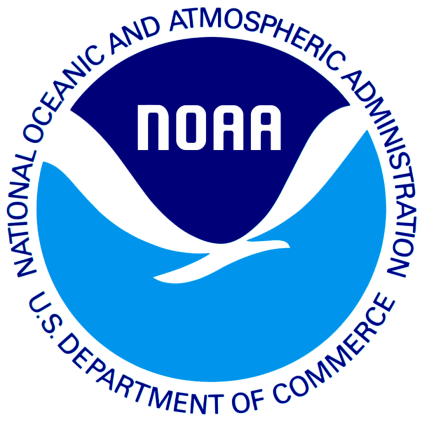 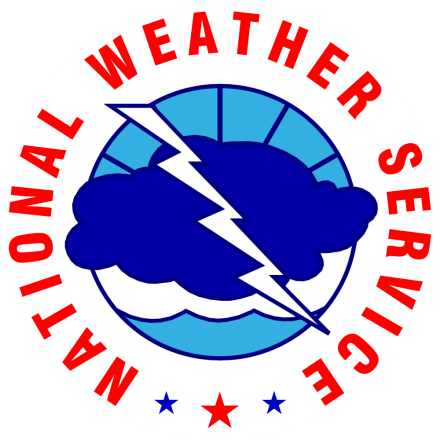 Unwarned Tornado Review - Findings
Storm Structure from Home Radar:  Range 100 nm  Beam Height 12.4 kft
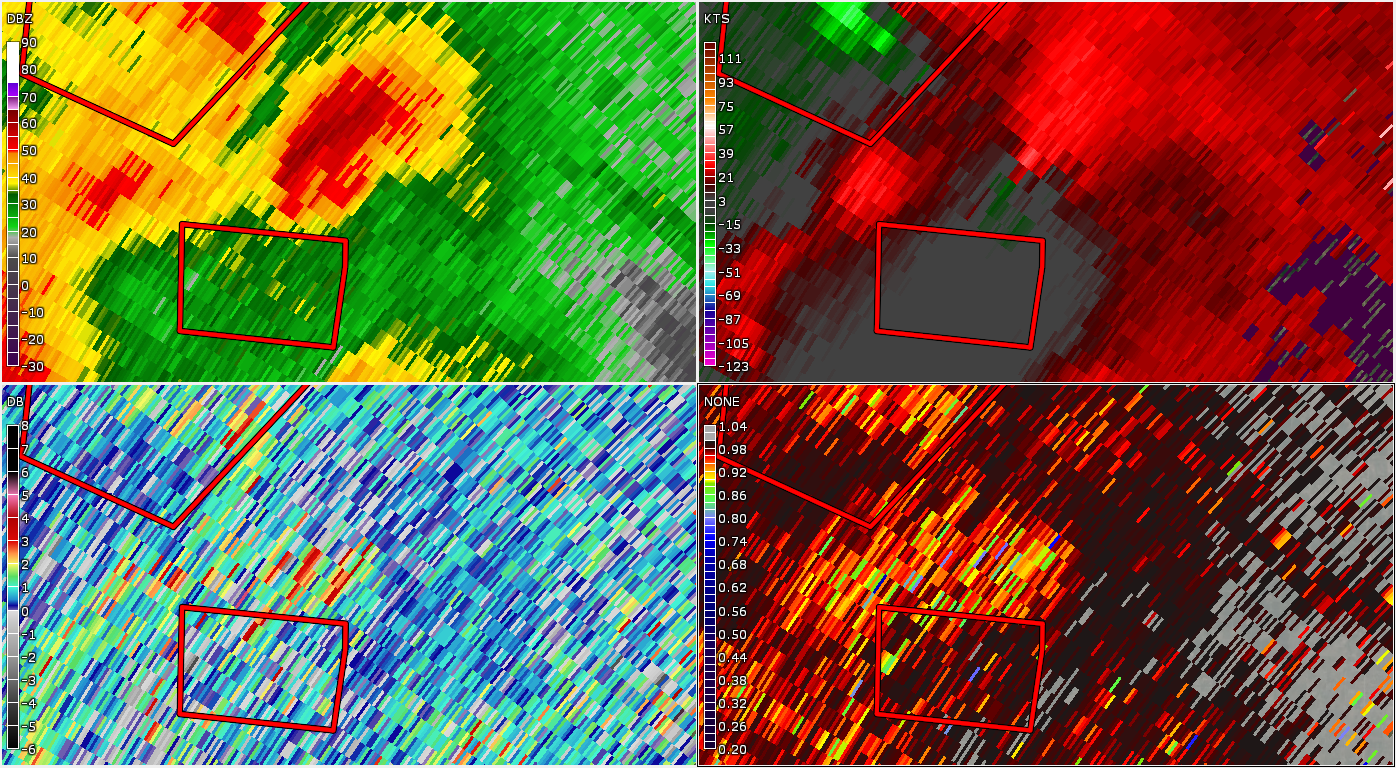 SRM
REF
ZDR
CC
Unwarned Tornado Review - Findings
Storm Structure from Other Radar:  Range 30 nm  Beam Height 2.2 kft
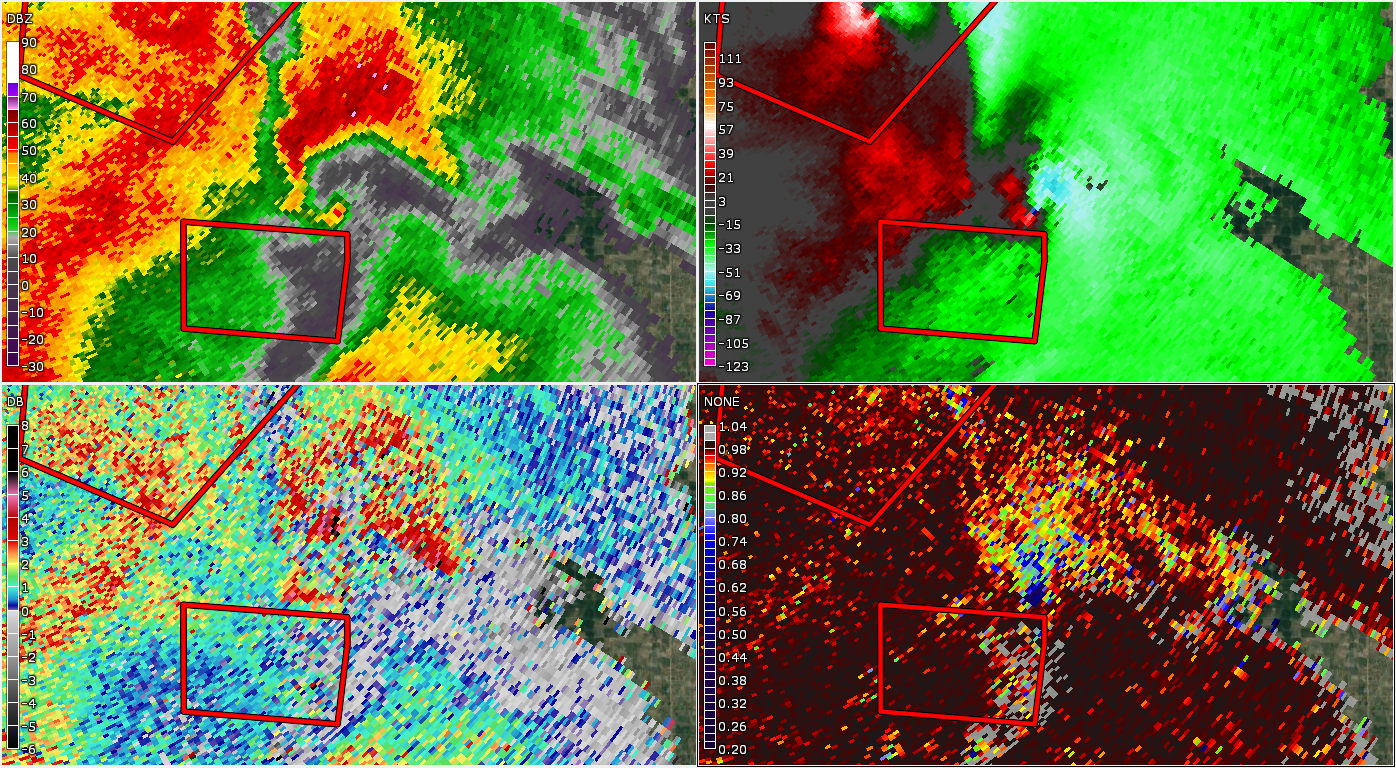 SRM
REF
ZDR
CC
Unwarned Tornado Review - Findings
Storm Structure Close to the RDA:  0.5o Elevation 13 minutes Prior to Tornado
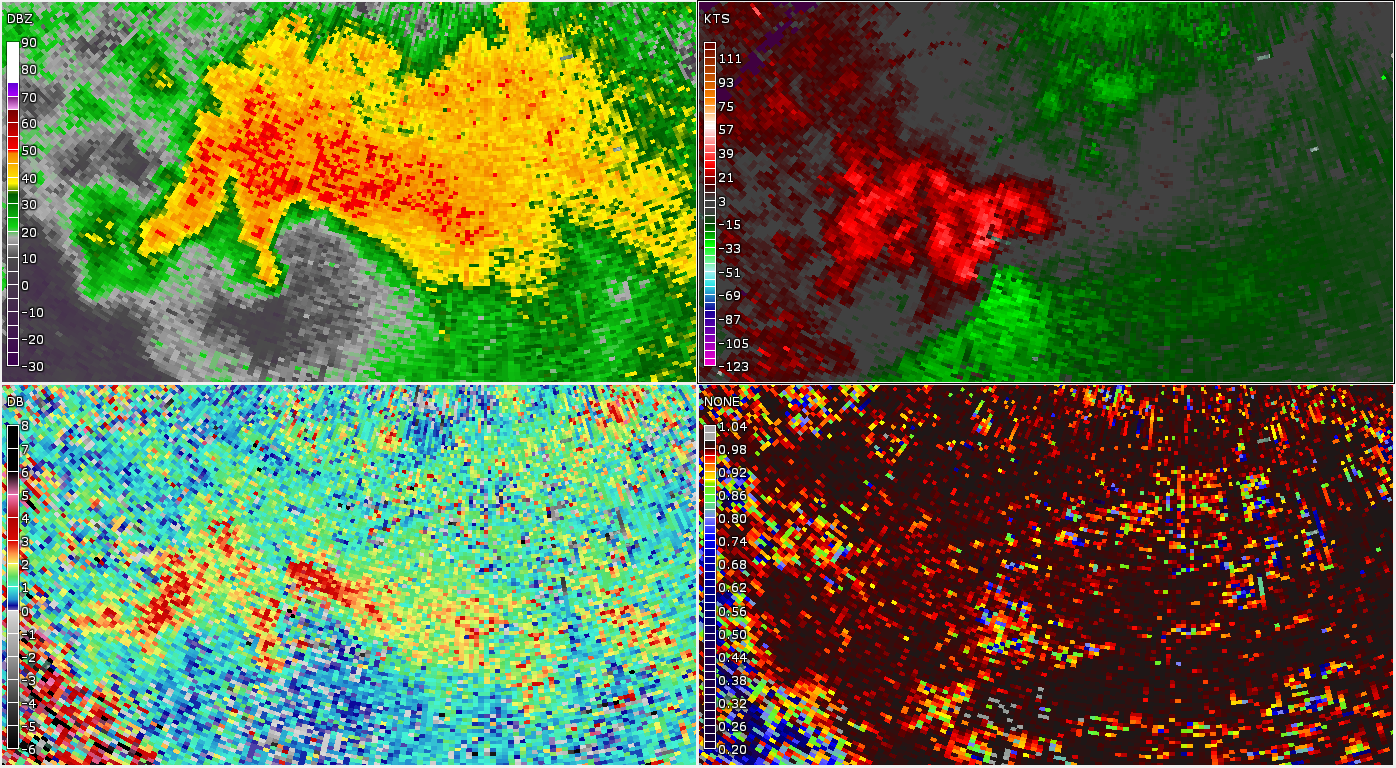 SRM
REF
ZDR
CC
Range 22 nm     Beam Height 1.5 kft
Unwarned Tornado Review - Findings
Storm Structure Close to the RDA:  0.9o Elevation 12 minutes Prior to Tornado
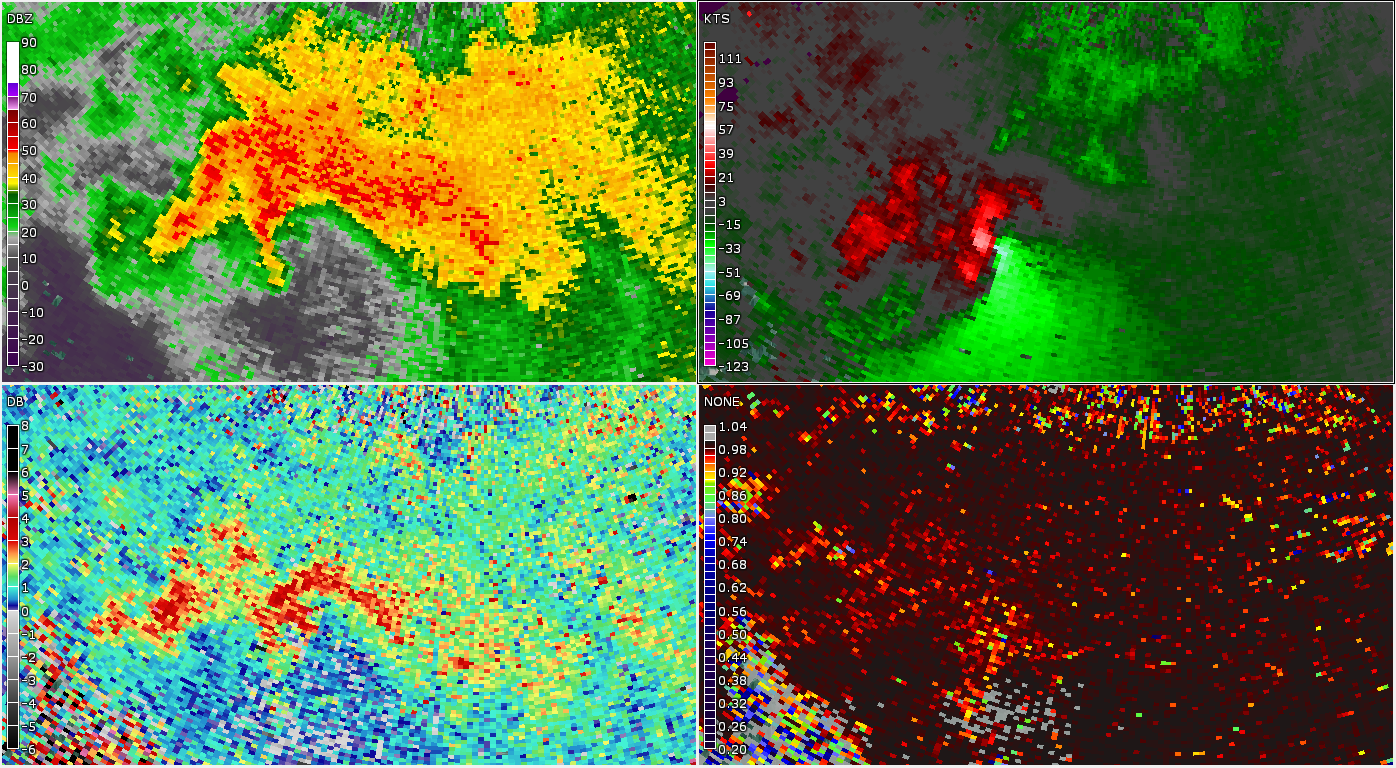 SRM
REF
ZDR
CC
Range 22 nm     Beam Height 2.3 kft
Unwarned Tornado Review - Findings
Storm Structure Close to the RDA:  1.3o Elevation 11 minutes Prior to Tornado
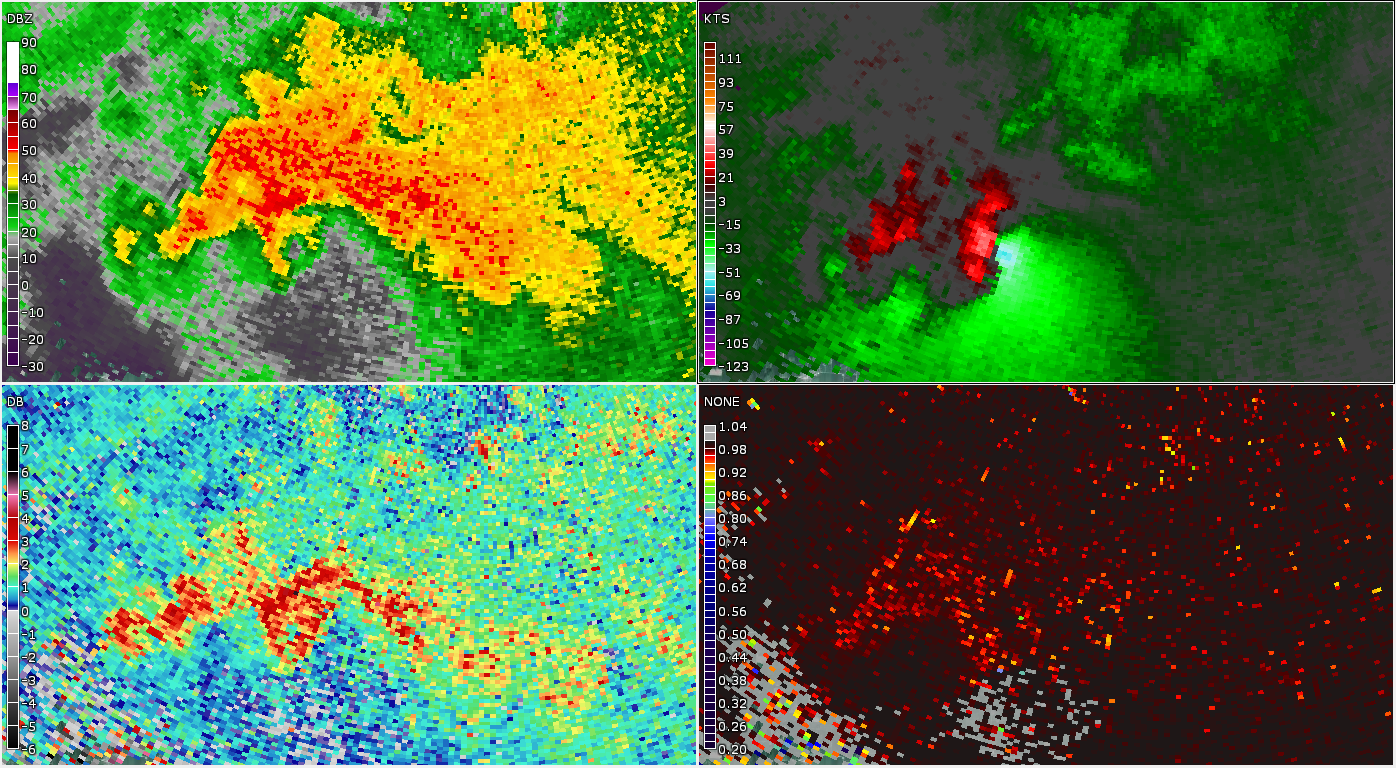 SRM
REF
ZDR
CC
Range 22 nm     Beam Height 3.3 kft
Unwarned Tornado Review - Findings
Storm Structure Close to the RDA:  1.8o Elevation 11 minutes Prior to Tornado
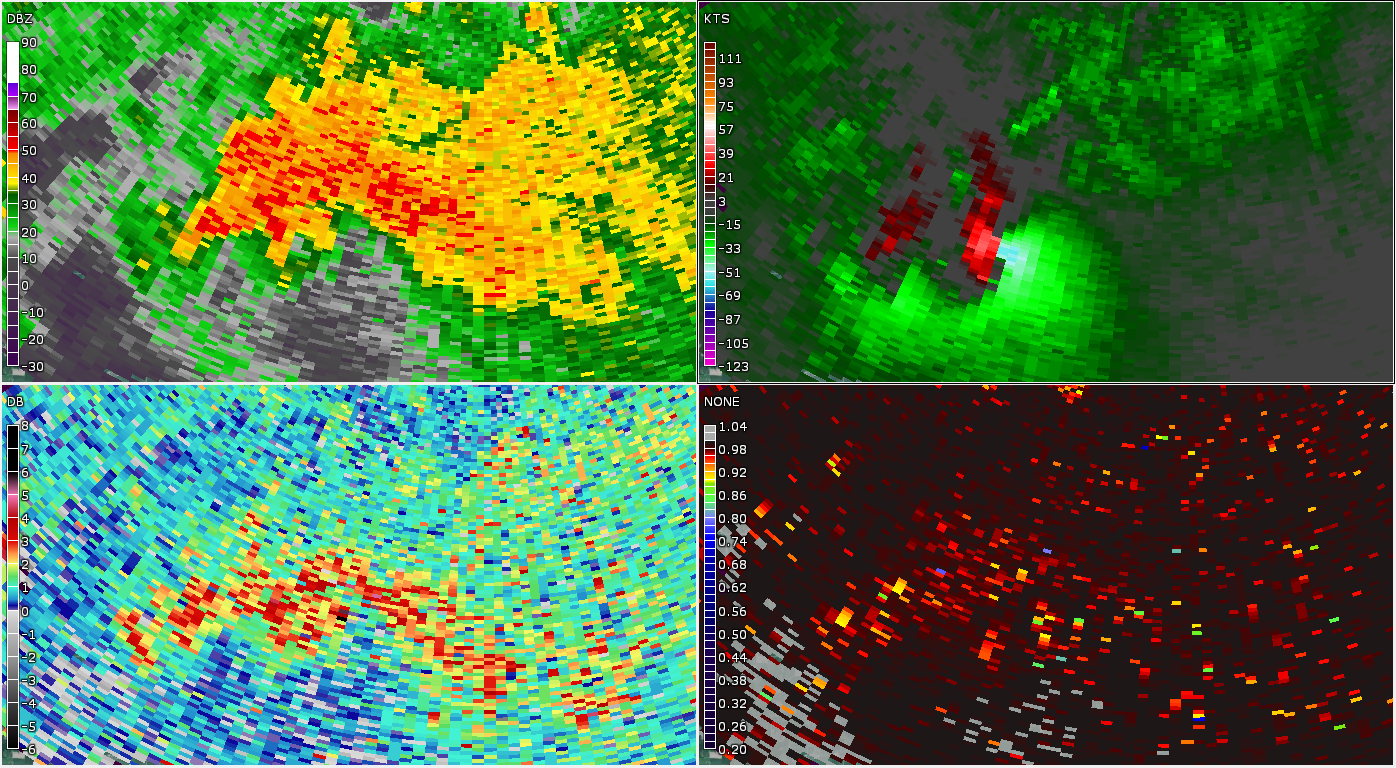 SRM
REF
ZDR
CC
Range 22 nm     Beam Height 4.5 kft
Unwarned Tornado Review - Findings
VCP 212:  Adaptive PRF
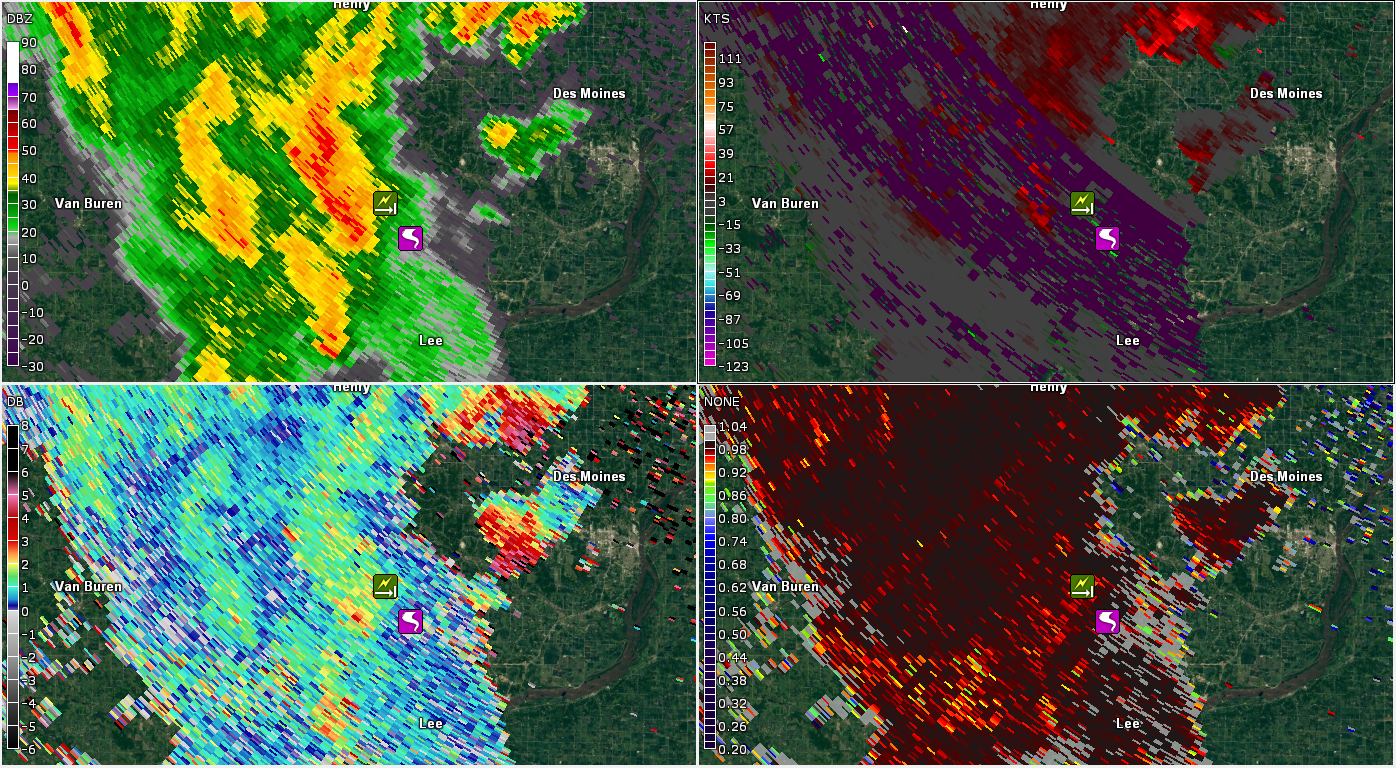 SRM
REF
ZDR
CC
Range 67 nm     Beam Height 6.7 kft
Unwarned Tornado Review - Findings
VCP 212:  Adaptive PRF
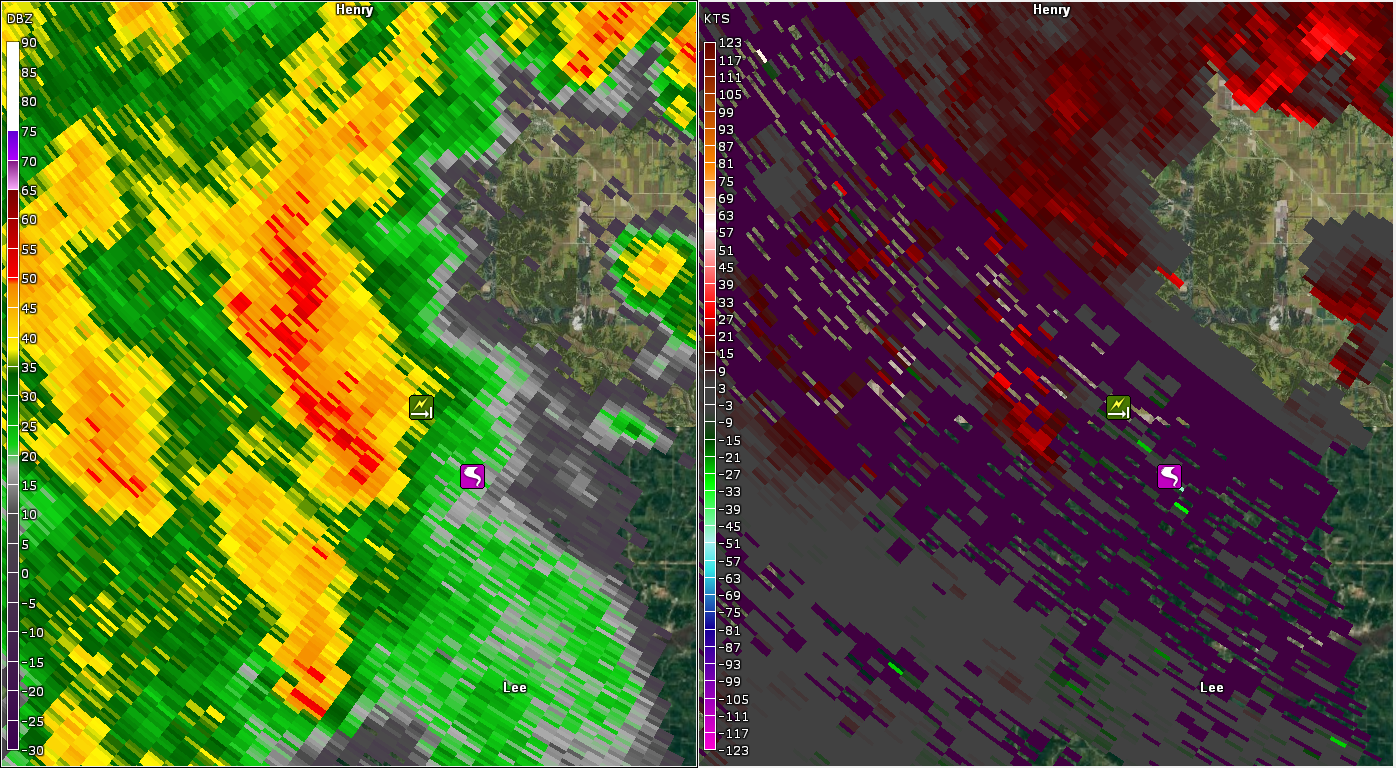 SRM
REF
Range 67 nm     Beam Height 6.7 kft
Methodology (NSE)
Methodology and use of SPC Mesoscale Analysis parameters similar to Thompson et al. (2012) (T12)
NSE data was taken at point of initial tornado touchdown.  
NSE data was sampled in the pre-storm environment to prevent contamination of storm/boundary passages.  Therefore, previous top of the hour data.  Ex, a 2223z event would use 22z data.
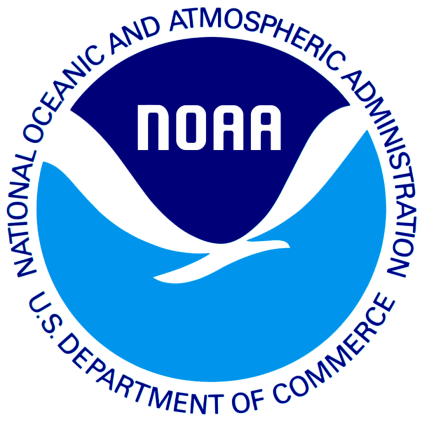 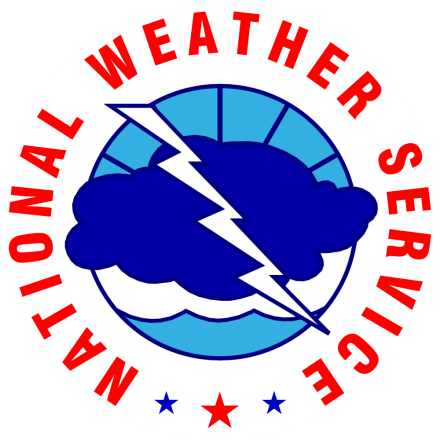 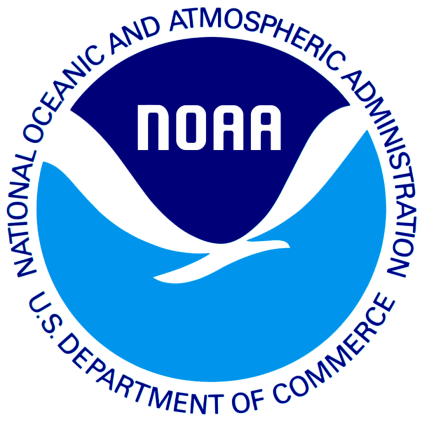 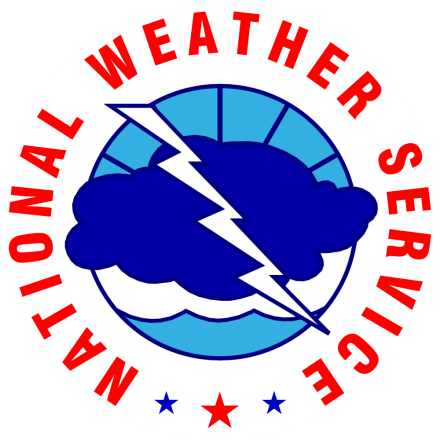 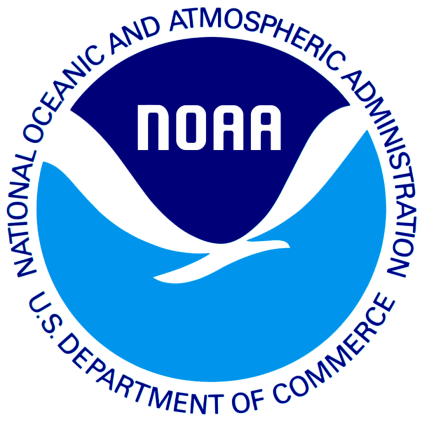 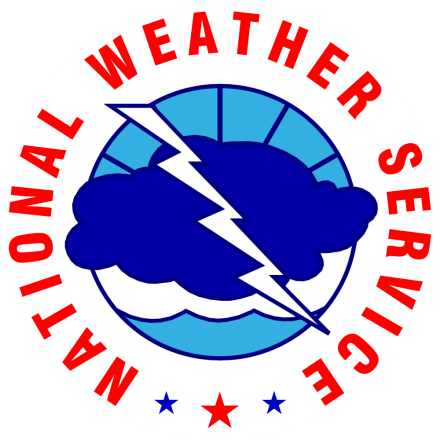 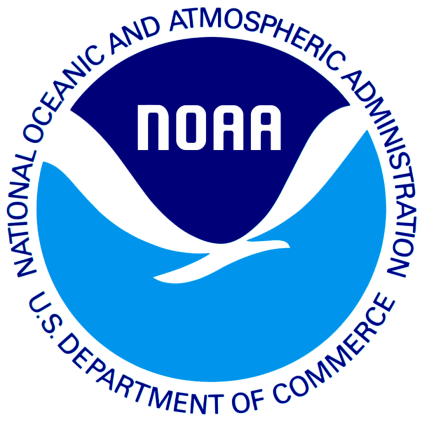 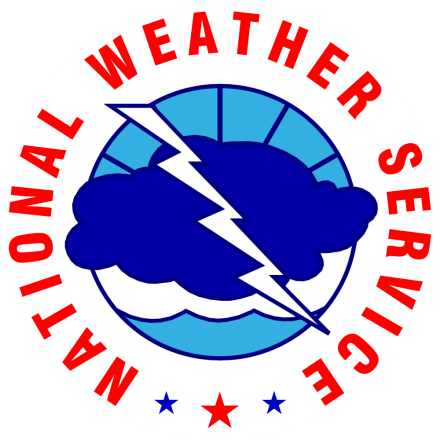 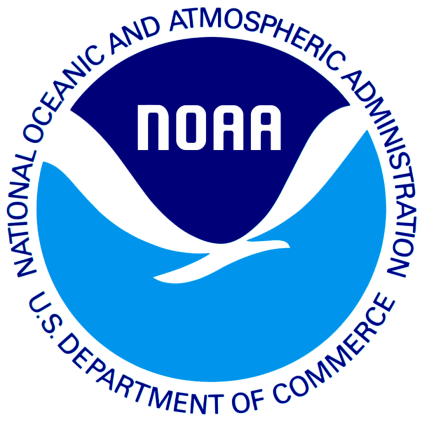 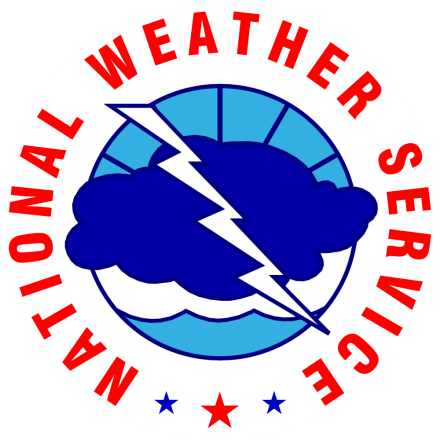 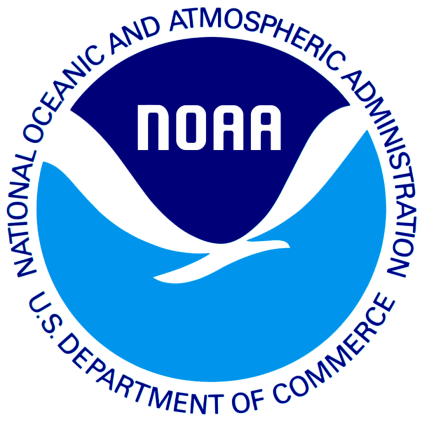 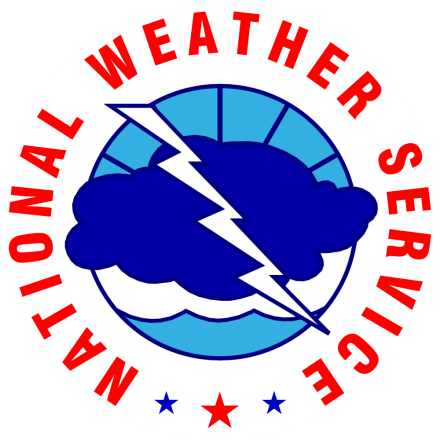 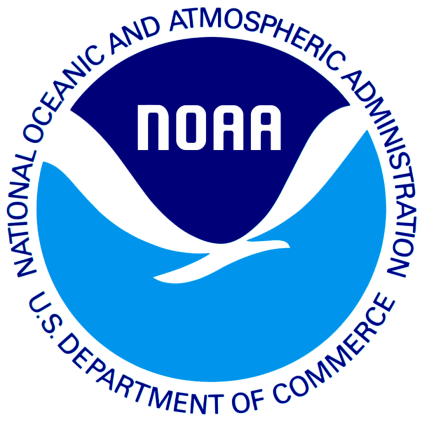 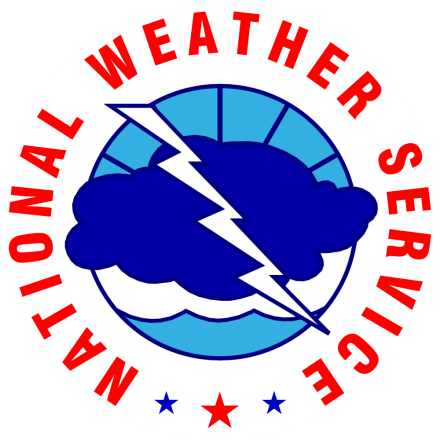 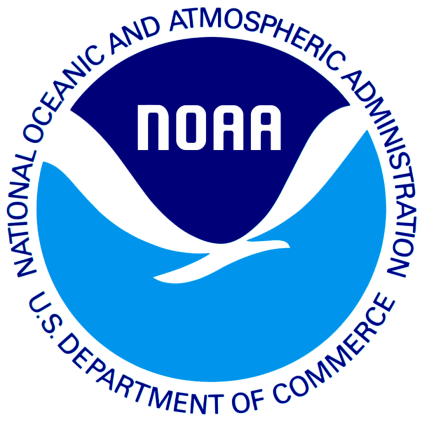 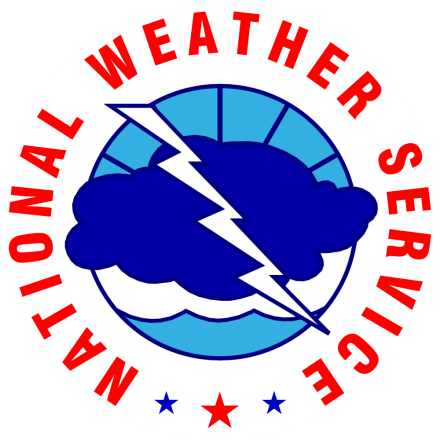 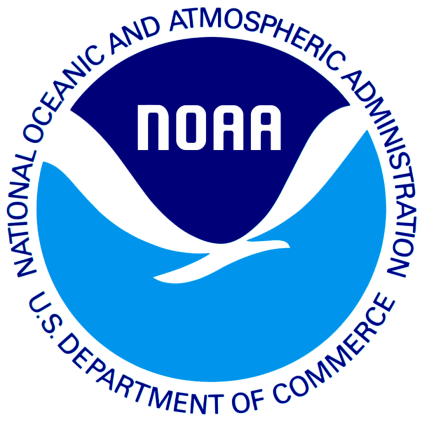 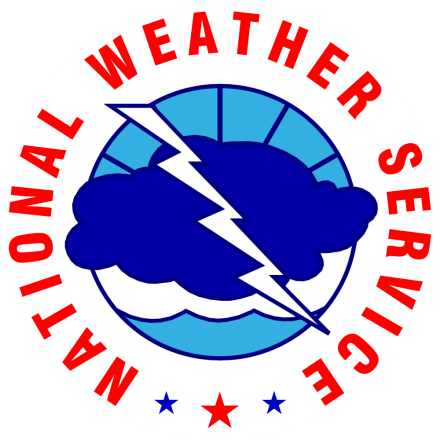 m2 s2
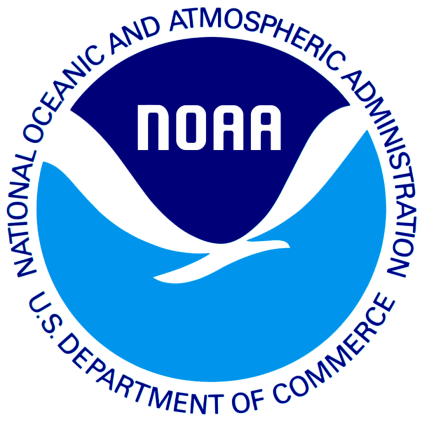 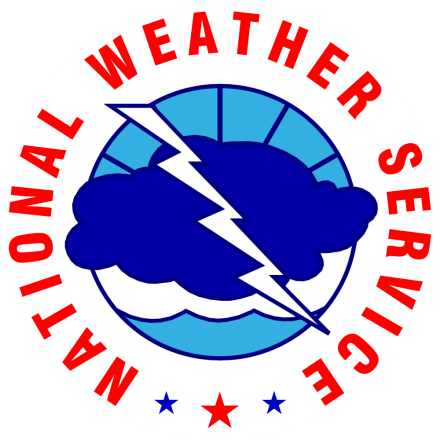 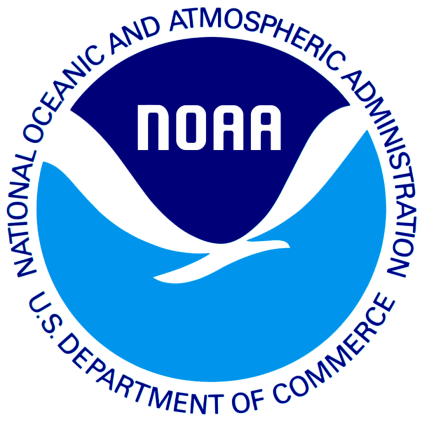 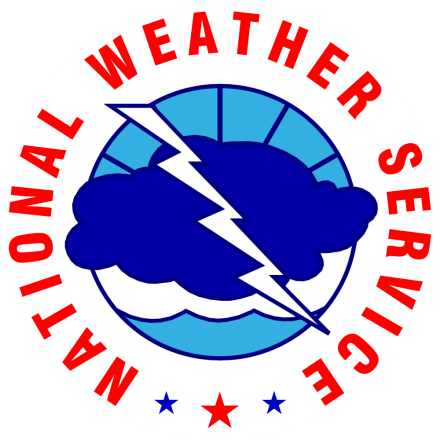 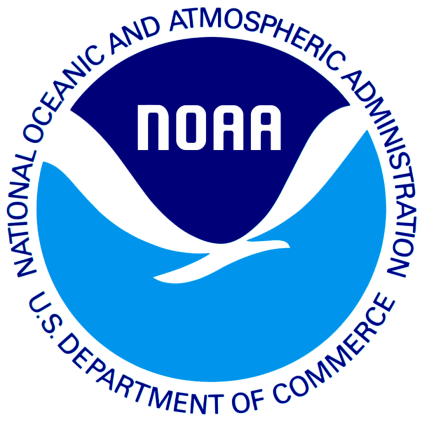 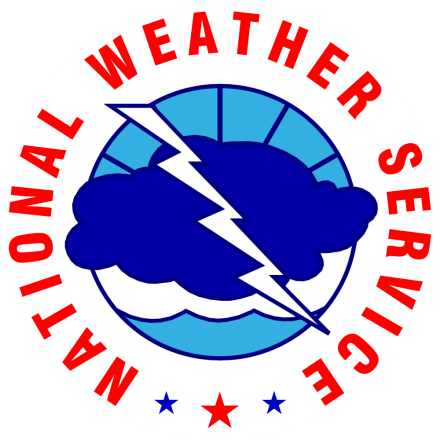 Methodology (Radar Interrogation)
Examined some of the general statistics of the unwarned and partially warned tornadoes such as EF scale, path length, duration, time of day, month of year, and distance from the radar
Stratified the unwarned and partially warned events by convective mode and examined attributes of the tornado producing storm such as low-level (0.5⁰) Vr and NROT magnitude of the parent circulation/mesovortex
Methodology (Radar Interrogation)
There were 490 unwarned or partially warned events 
294 events (60%) were available for this preliminary analysis
The total number was reduced from 490 to 294 due to:
CR CWA’s where analysis has yet to be completed
Cases were no radar data was available
Cases with bad radar data
Single cell and landspout/boundary cases
Convective Mode Classification
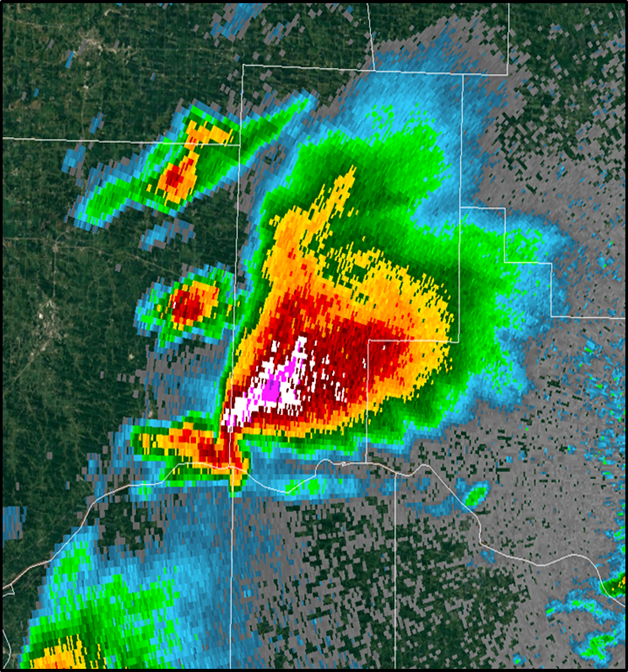 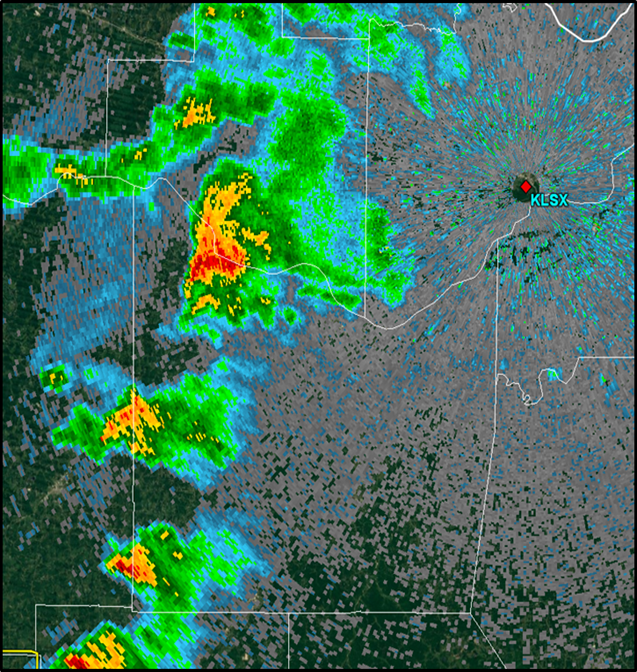 Supercell
Mini-supercell
Convective Mode Classification
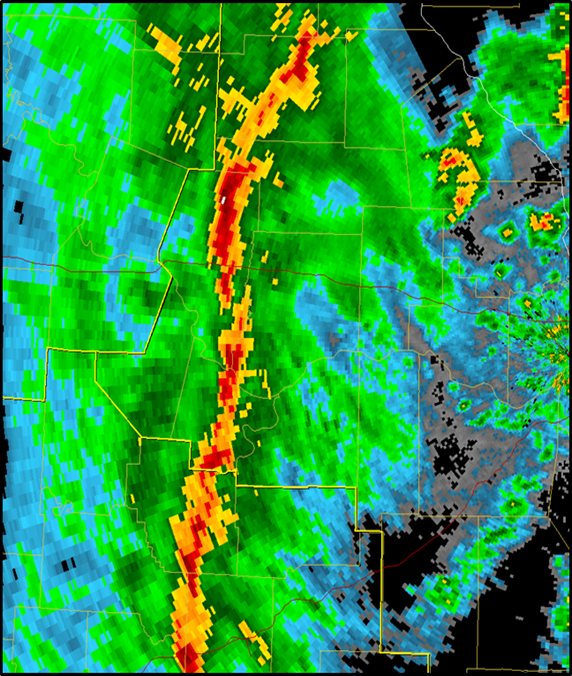 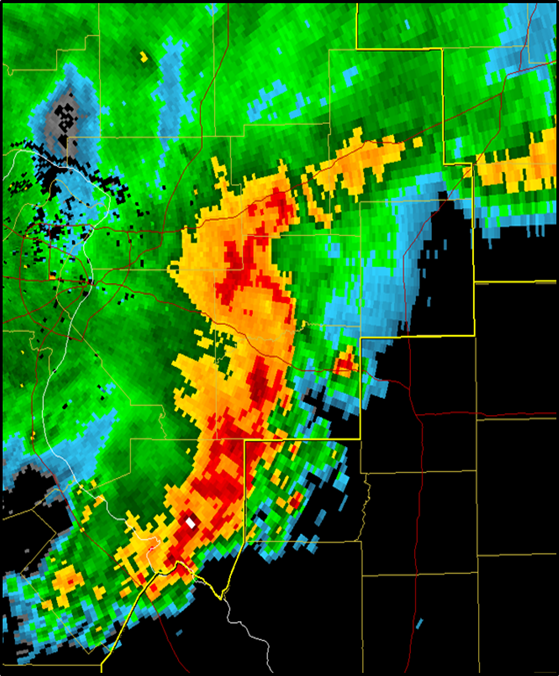 QLCS
Bow Echo
Convective Mode Classification
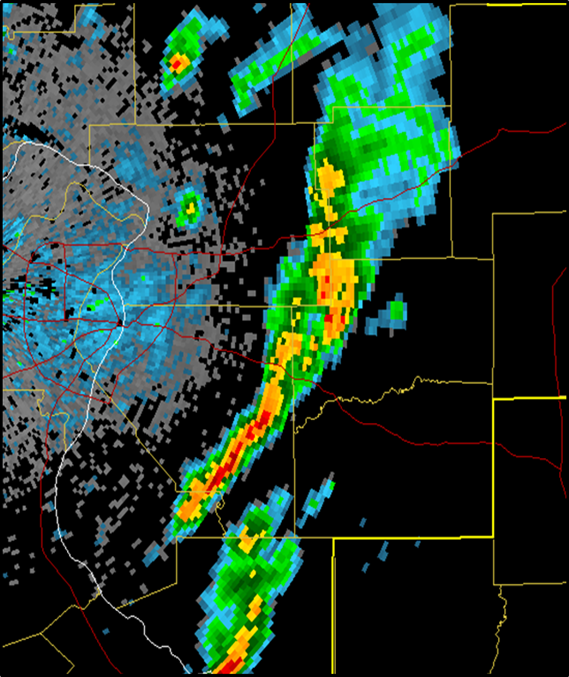 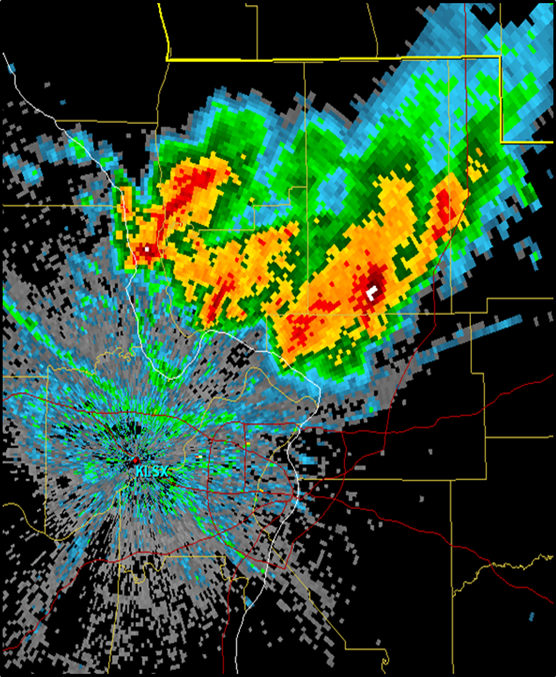 MC Line Segment
MC Cluster
Convective Mode Classification
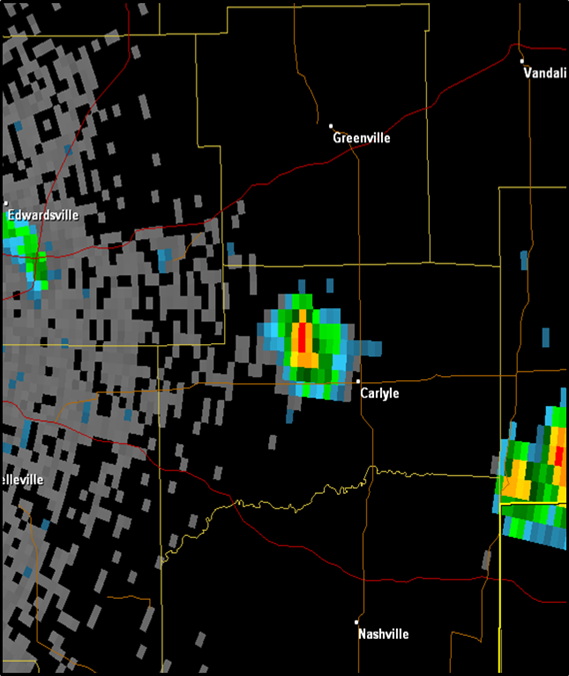 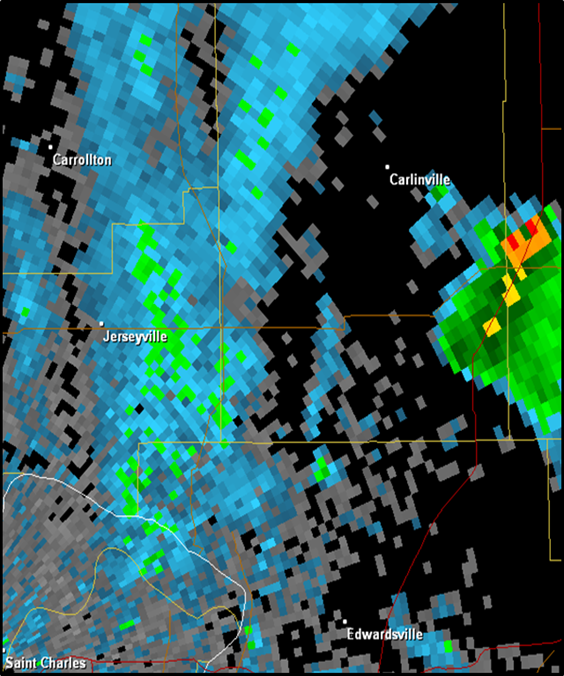 Single Cell
Boundary/
Landspout
Distribution By Convective Mode
Distribution By Convective Mode
43% of the tornadoes were associated with linear
 convective modes – QLCS, bow echo, MC line segment
EF Scale Distribution
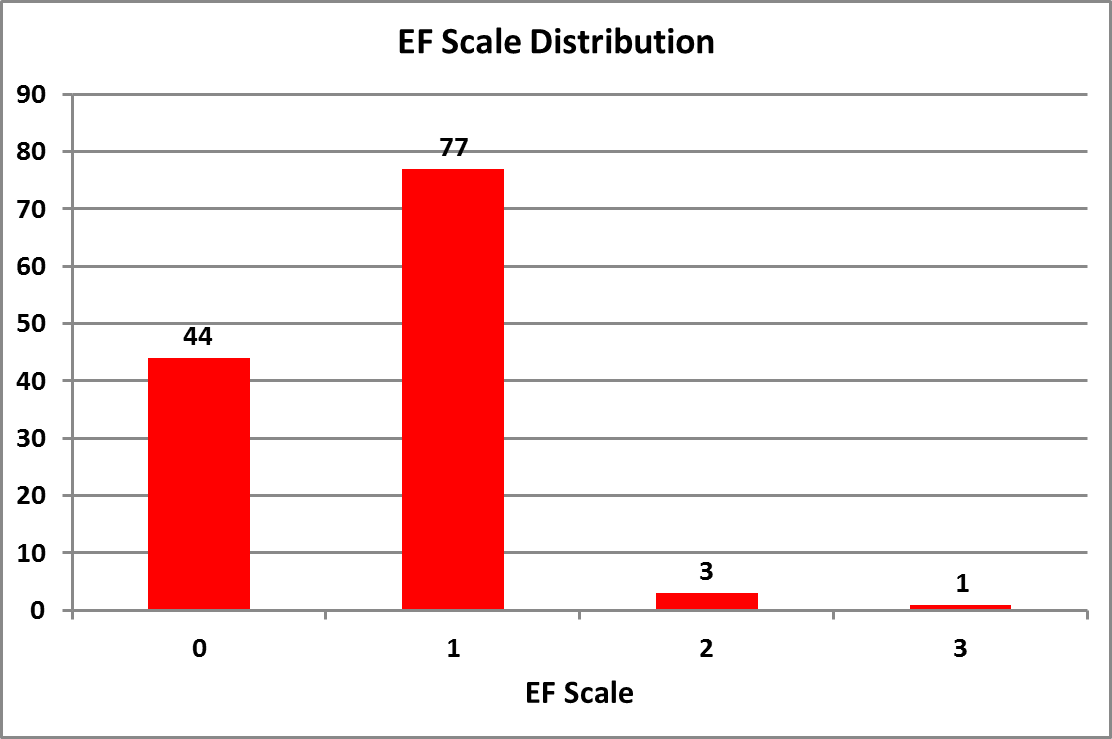 121 of the 125 tornadoes or 97% were weak
4 of the 125 tornadoes or 3% were strong
97%
Monthly Distribution
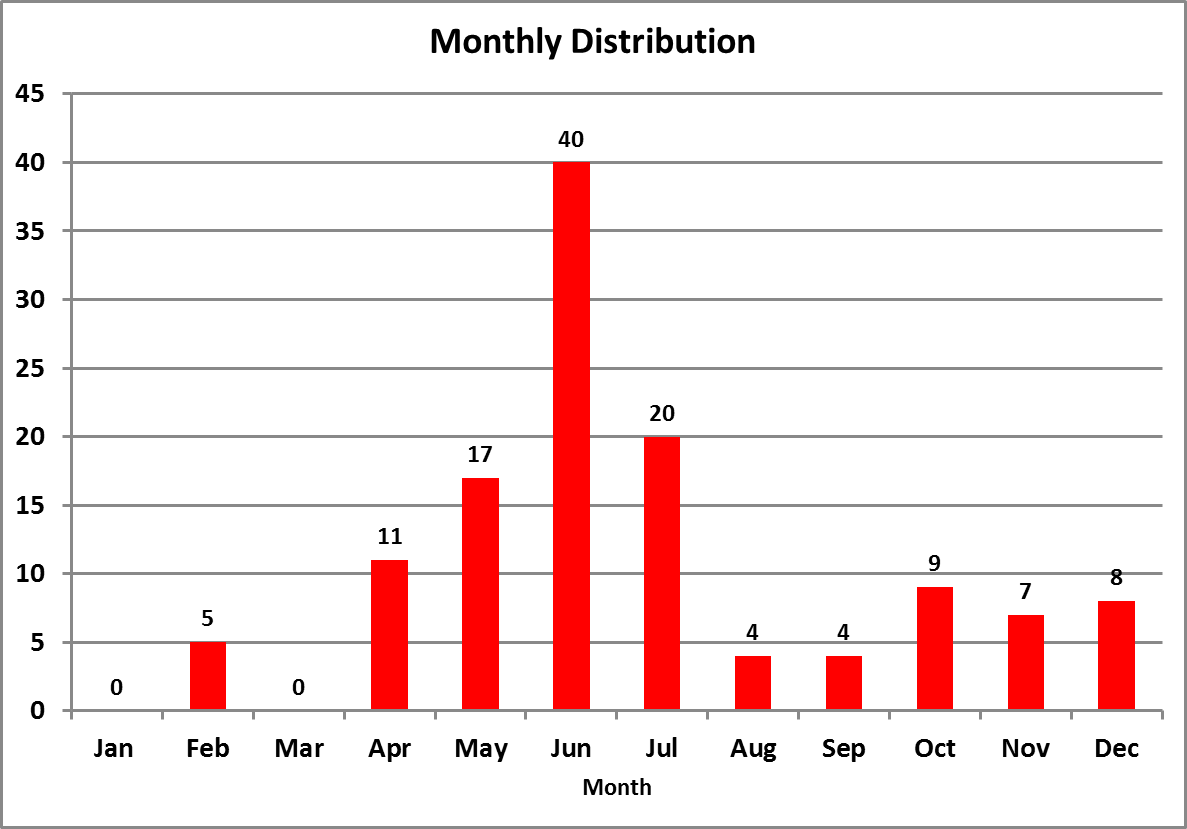 Hourly Distribution
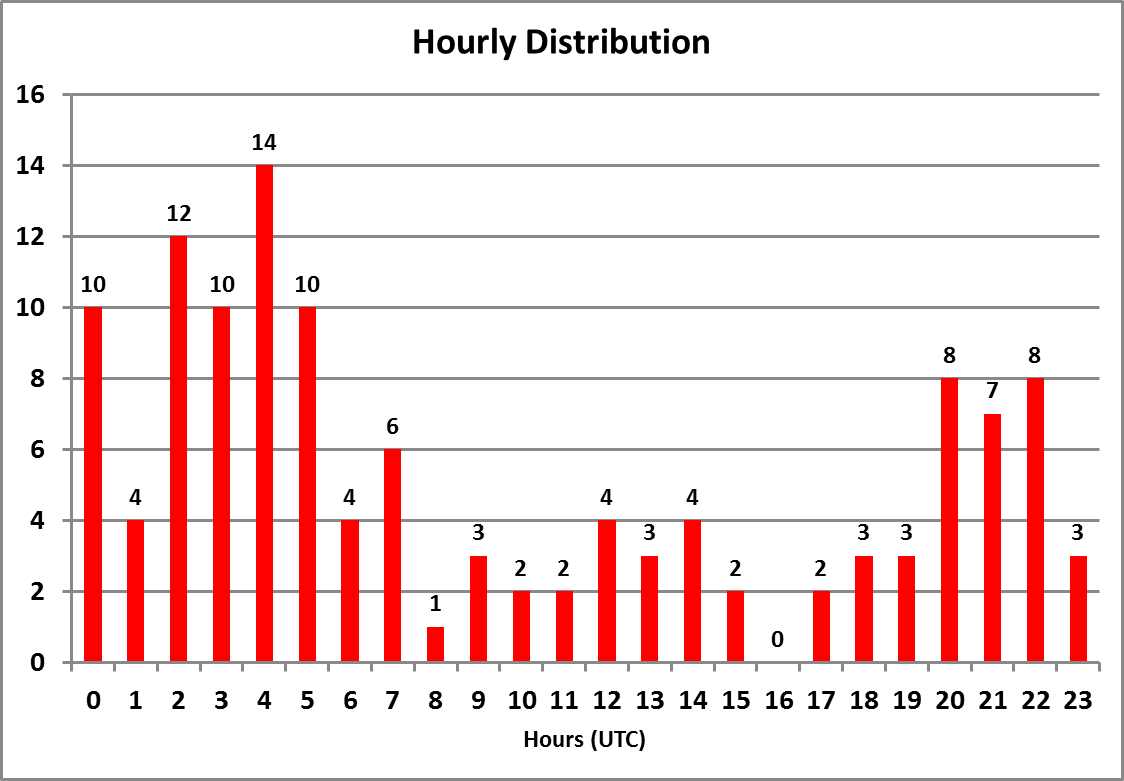 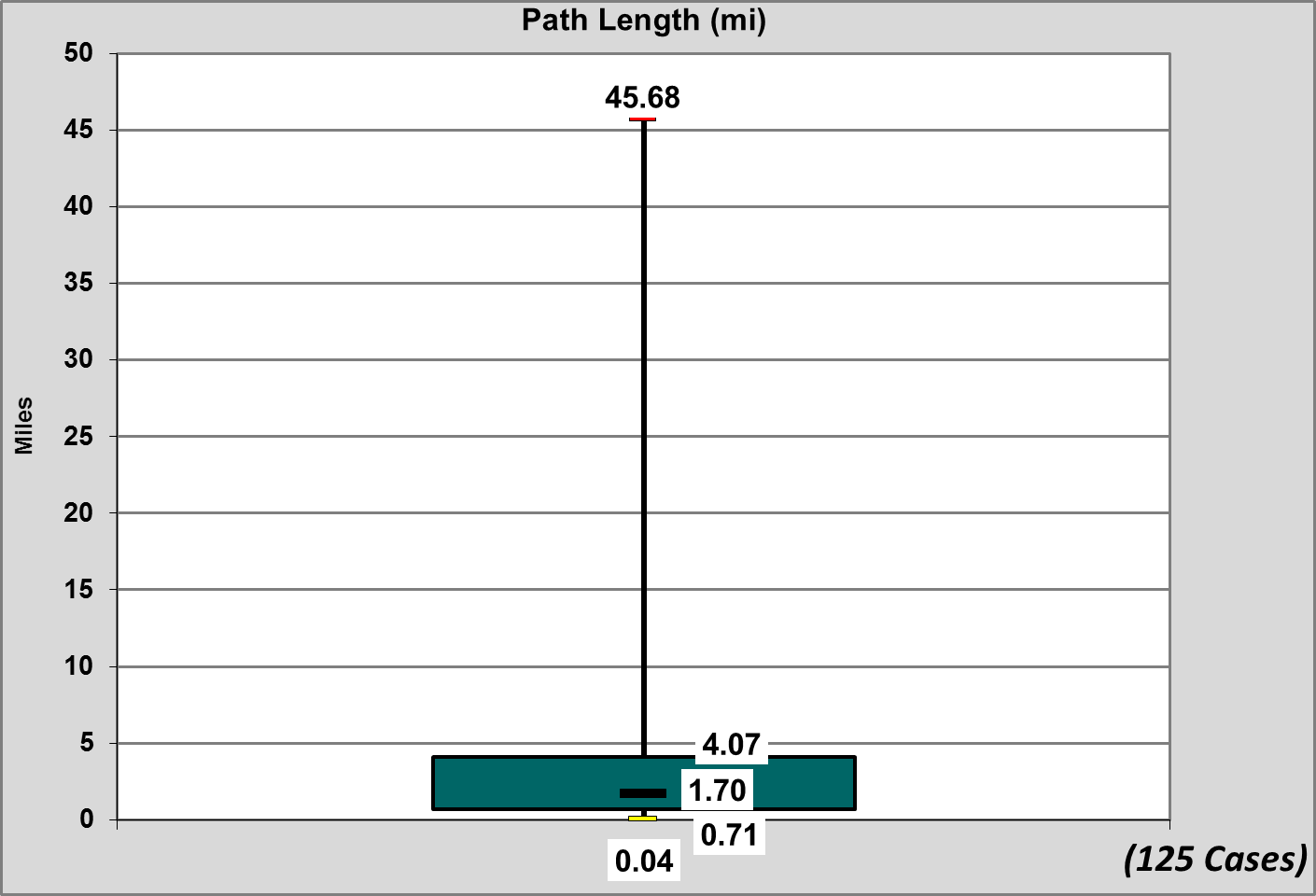 Path Length (miles)
	Median: 1.70
	Shortest: 0.04
	Longest: 45.68
Maximum     
75th Percentile
Median
25th Percentile
Minimum
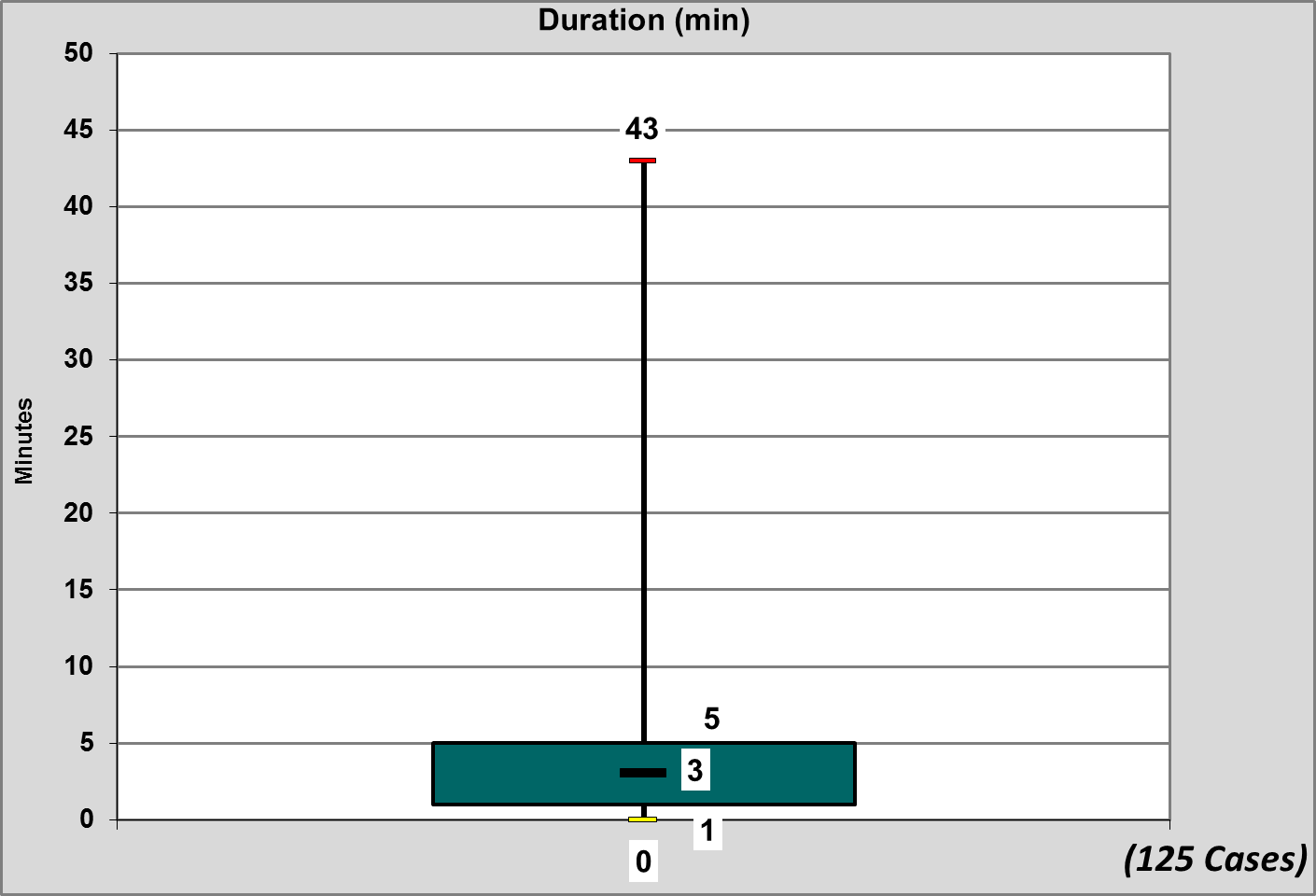 Tornado Duration (mins)
	Median: 3
	Shortest: ~0
	Longest: 43
Tornado Location vs. Radar Range
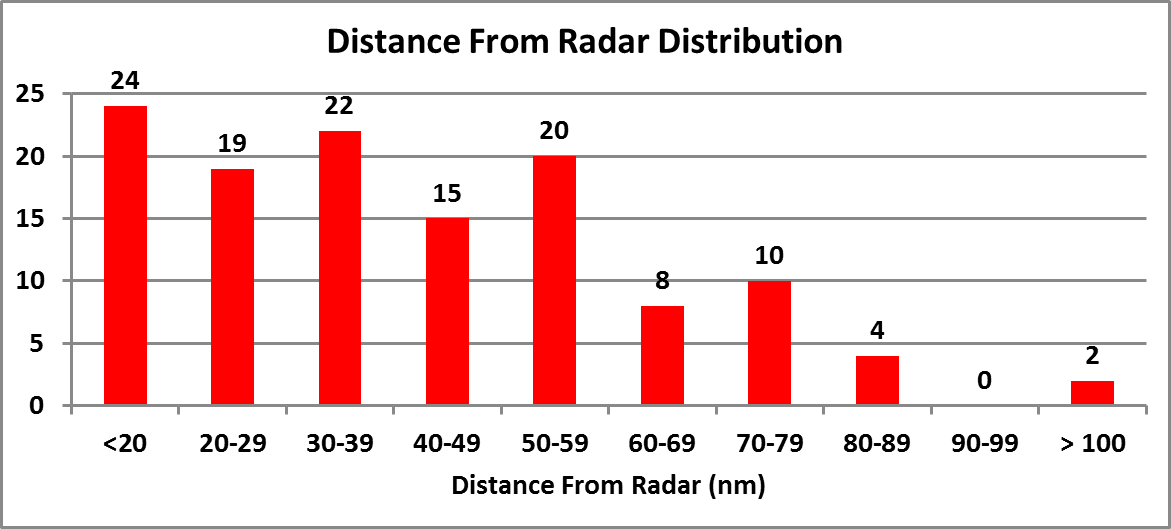 Tornado Location vs. Radar Range/Beam Height
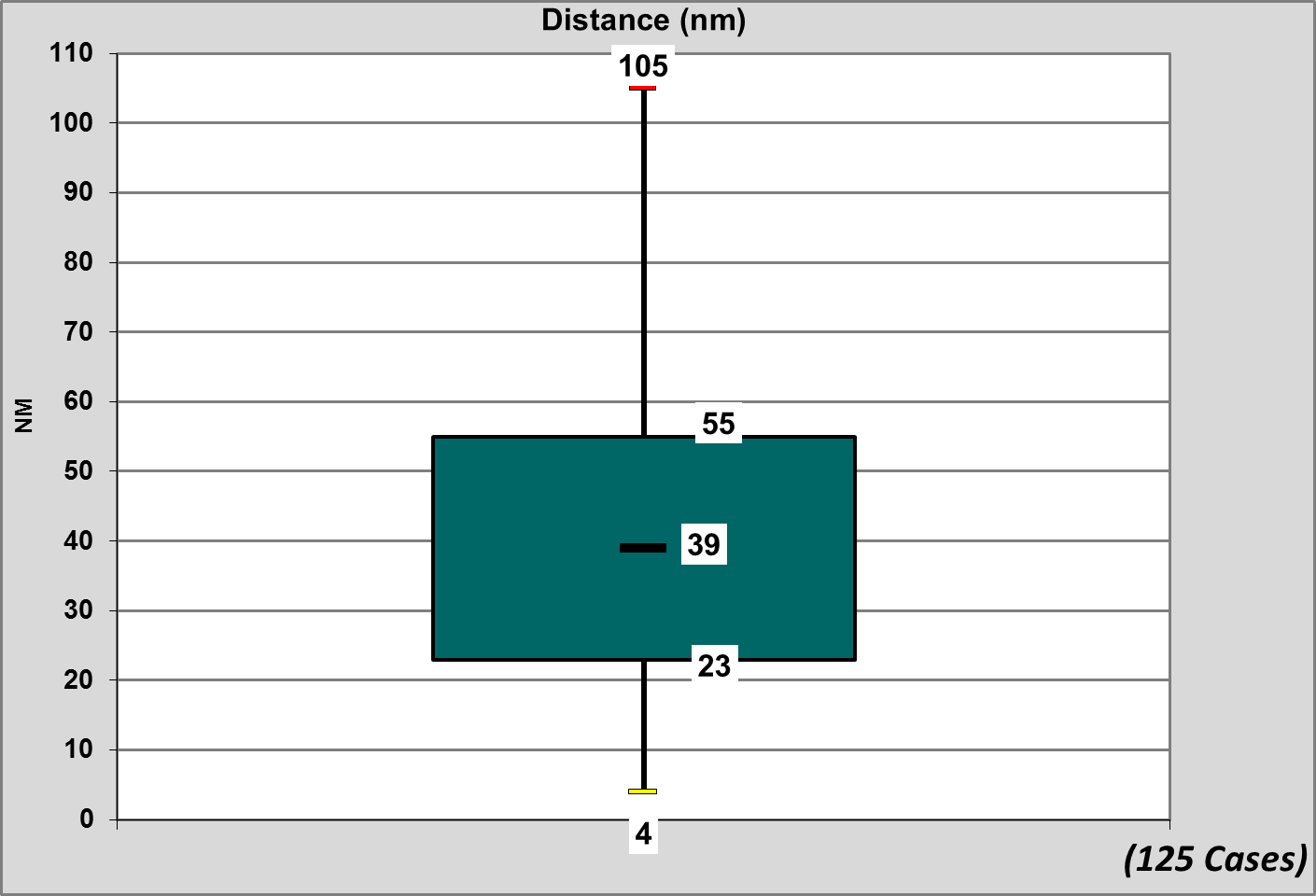 Distance From Radar (nm)
	Median: 39               
	Closest to radar: 4
	Farthest from radar: 105
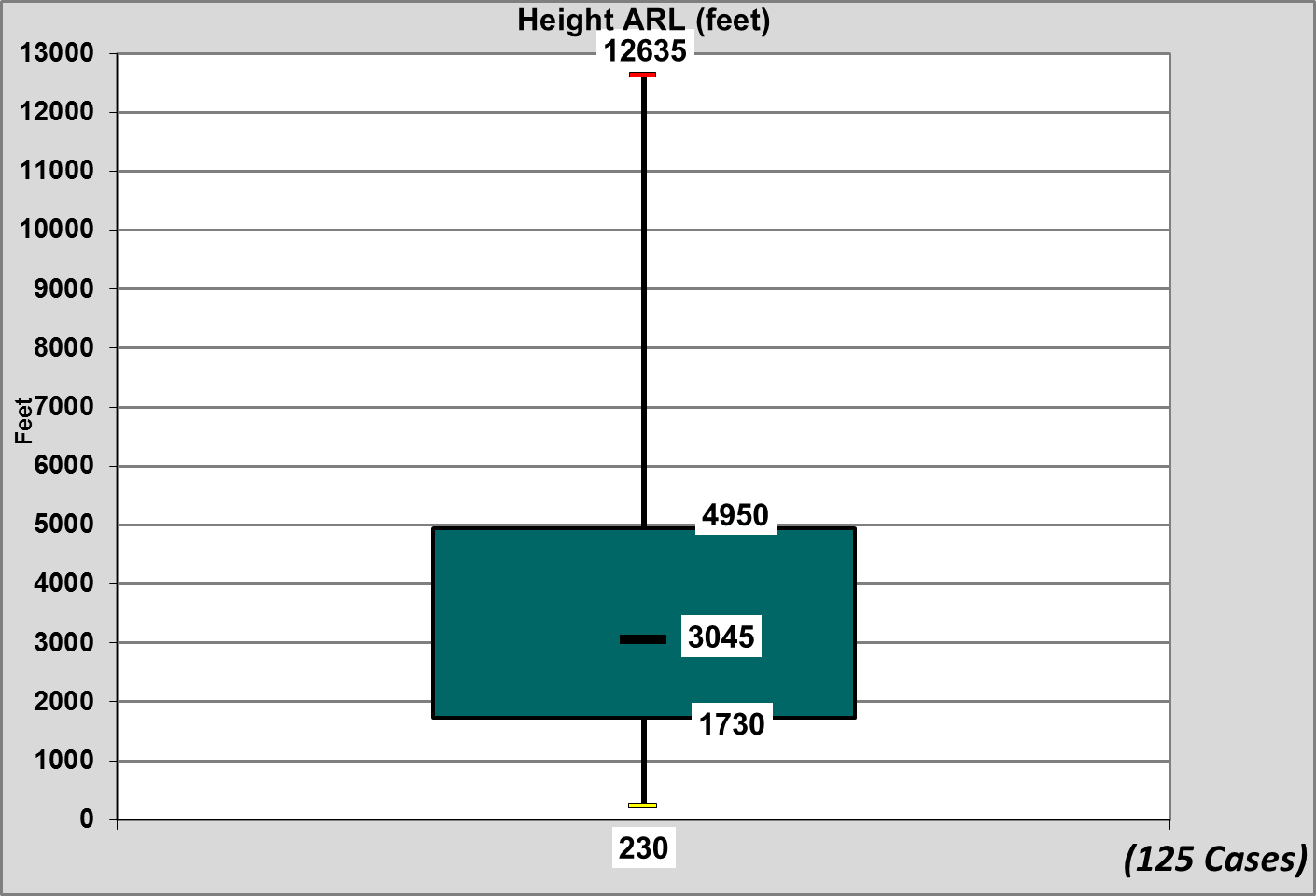 Radar Beam Height (ft ARL)
	Median: 3045               
	Closest:  230
	Farthest: 12635
Vr Magnitude/Mesovortex Strength (Vr)
Volume scan nearest tornado time and
volume scan prior to the tornado
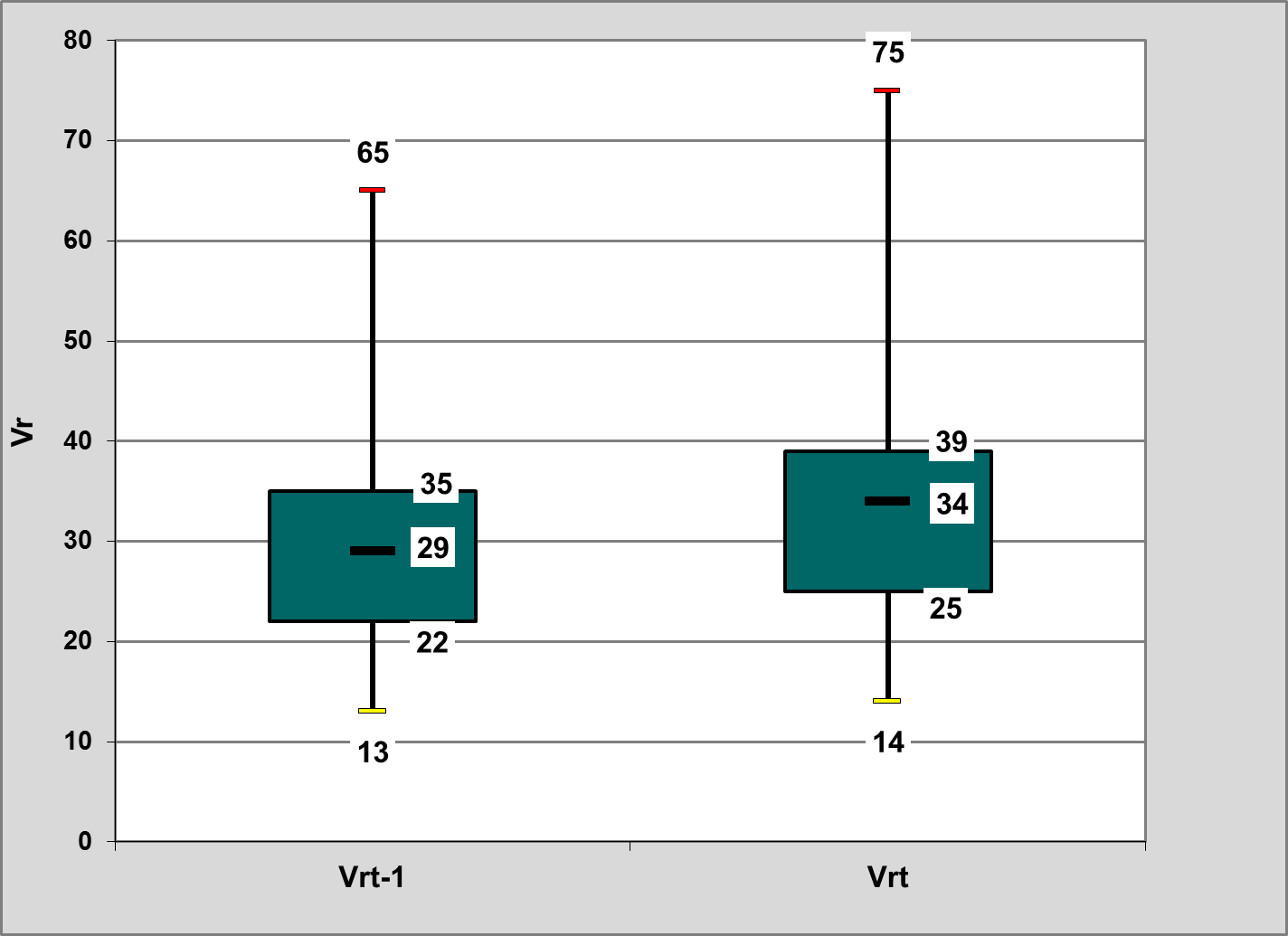 Cases a mesocyclone/mesovortex was identifiable in the volume scan immediately prior to the tornado
NROT Magnitude
Volume scan nearest tornado time and
volume scan prior to the tornado
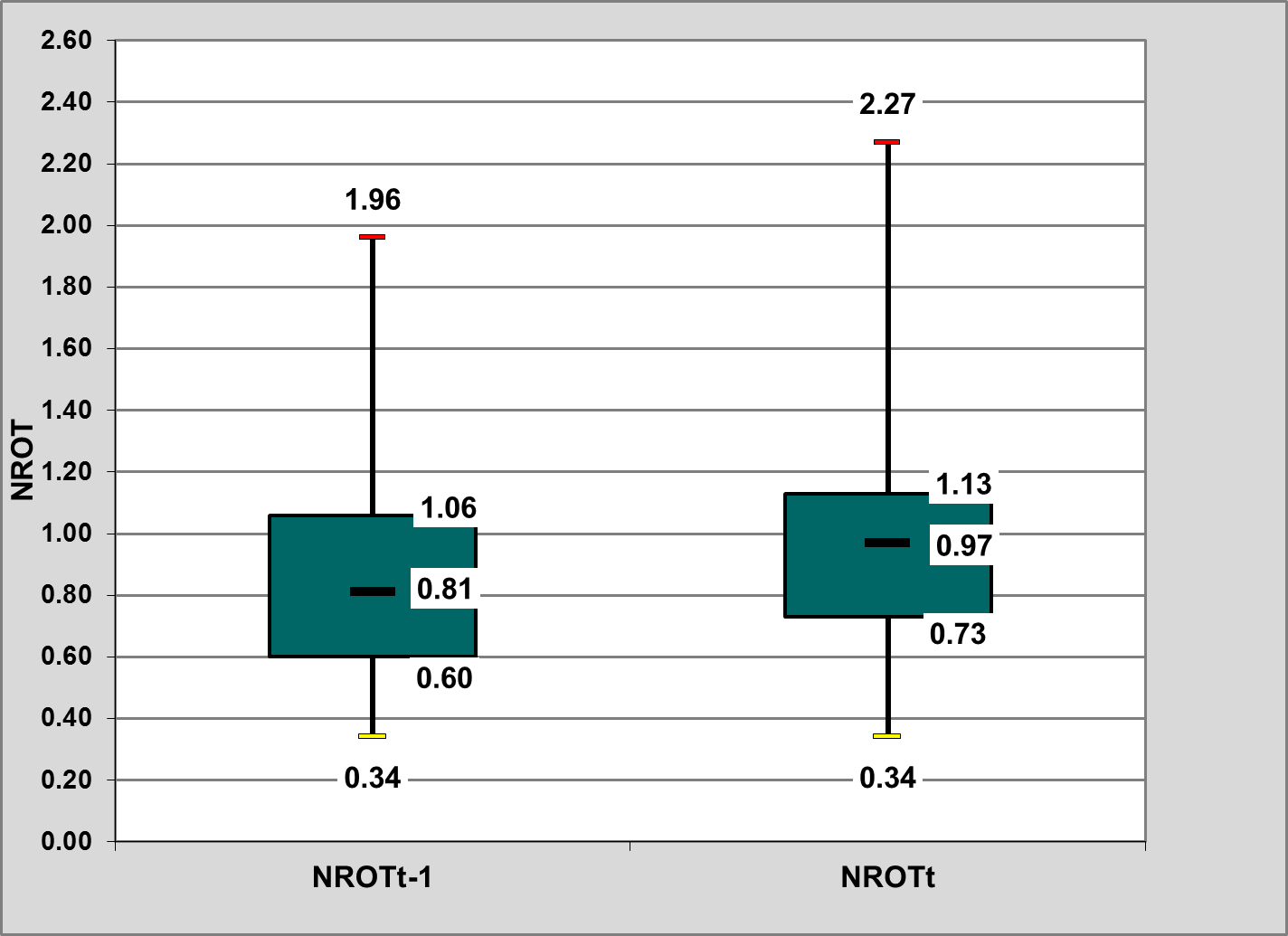 Cases a mesocyclone/mesovortex was identifiable in the volume scan immediately prior to the tornado
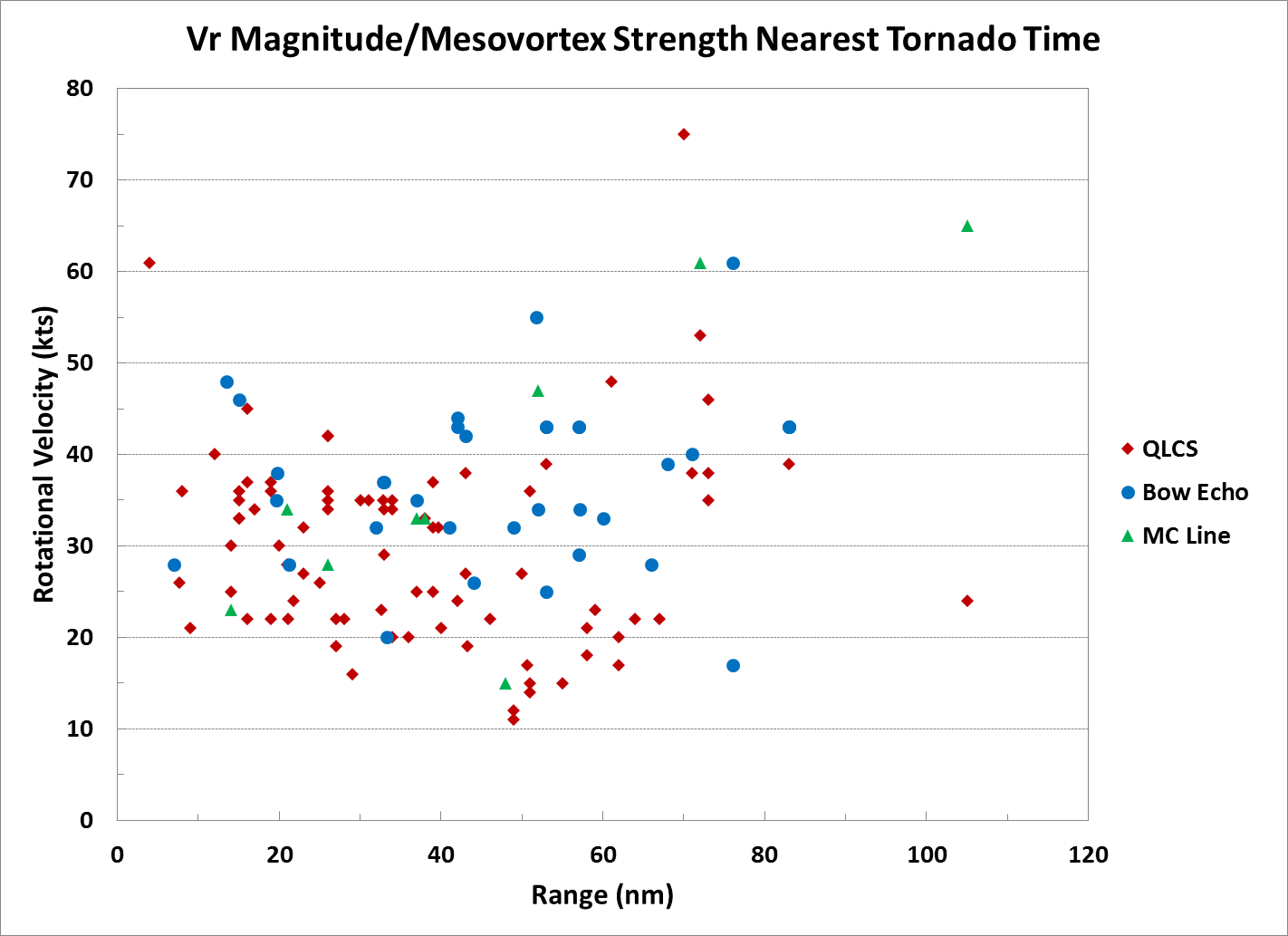 Summary/Concluding Remarks
For Linear Modes
The vast majority of the unwarned and partially warned tornadoes were weak (97%) and short-lived with a median path length of 1.7 miles and median duration of ~ 3 minutes.
Most of the events occur in the late Spring-early Summer during the evening hours.
Radar range does not appear to significantly impact the lack of warning in all cases; median range is 39 nm and beam height 3045 ft ARL, 34% of the events were < 30 nm, and 64% of the events were < 60 nm
In general the Vr and NROT were increasing at tornado time;  the median magnitude could be characterized as weak (range dependent)
Questions
rodney.donavon@noaa.gov
fred.glass@noaa.gov
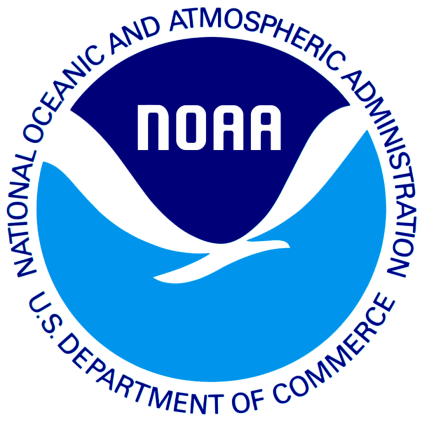 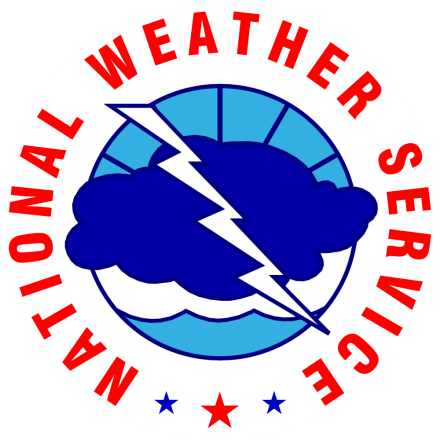